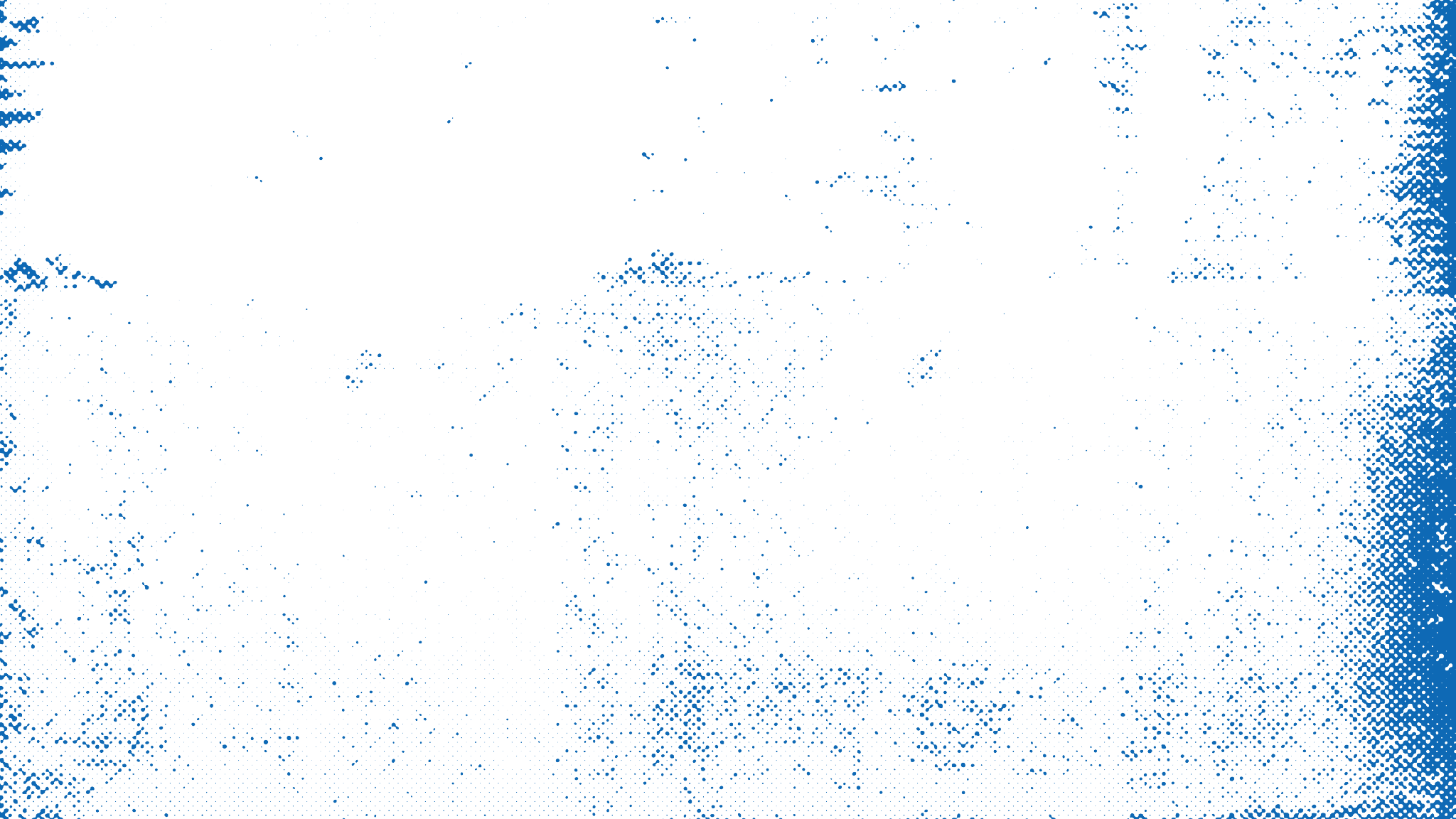 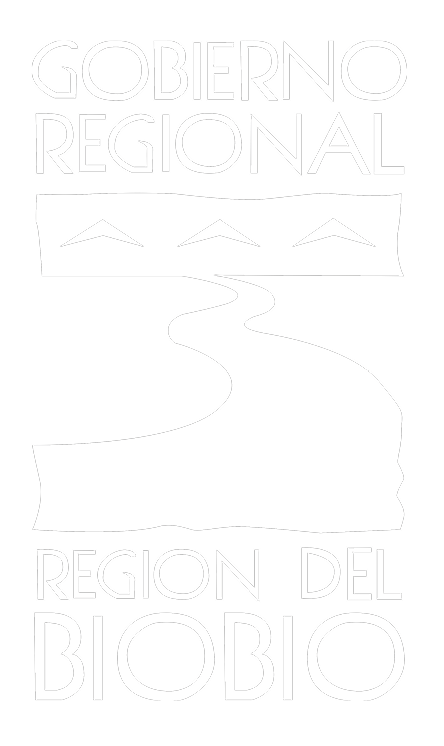 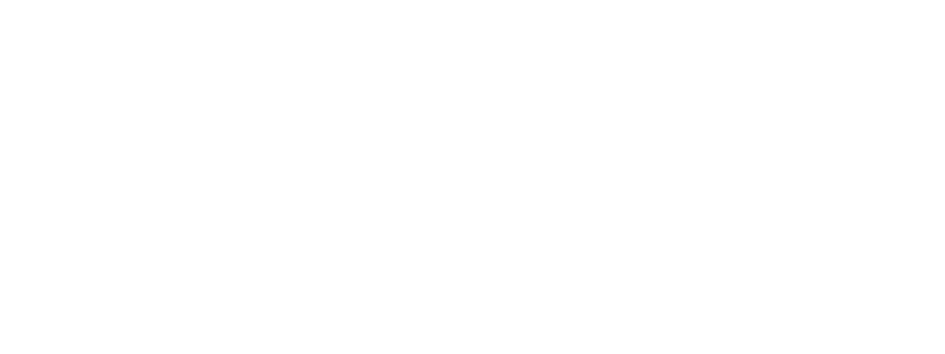 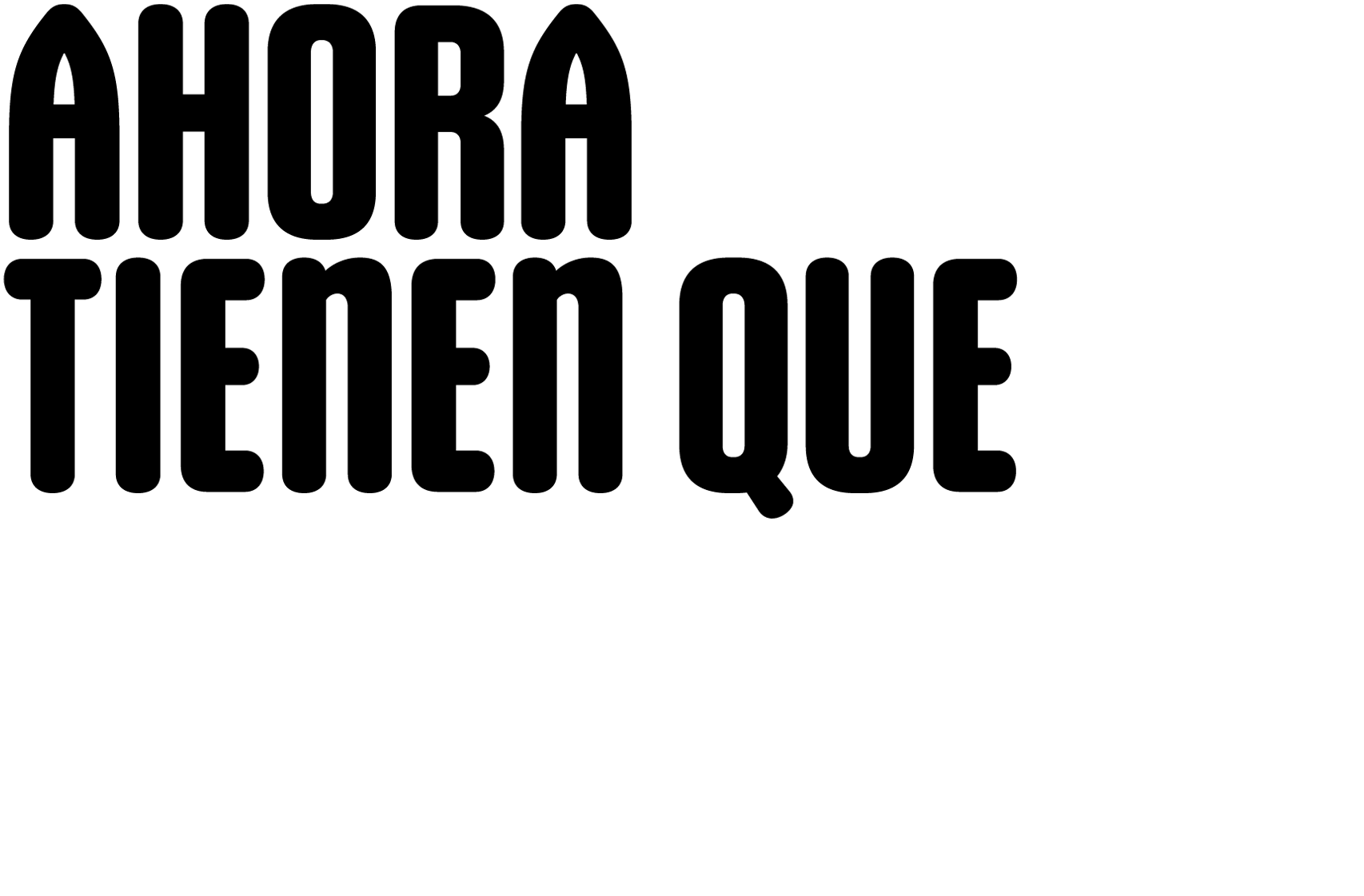 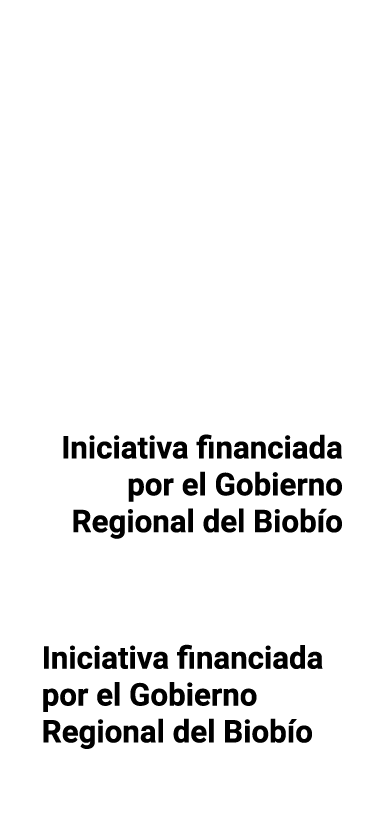 Participación de Niños, Niñas y Adolescentes de la Región del Biobío para la preparación de planes de acción para el abordaje de violencias
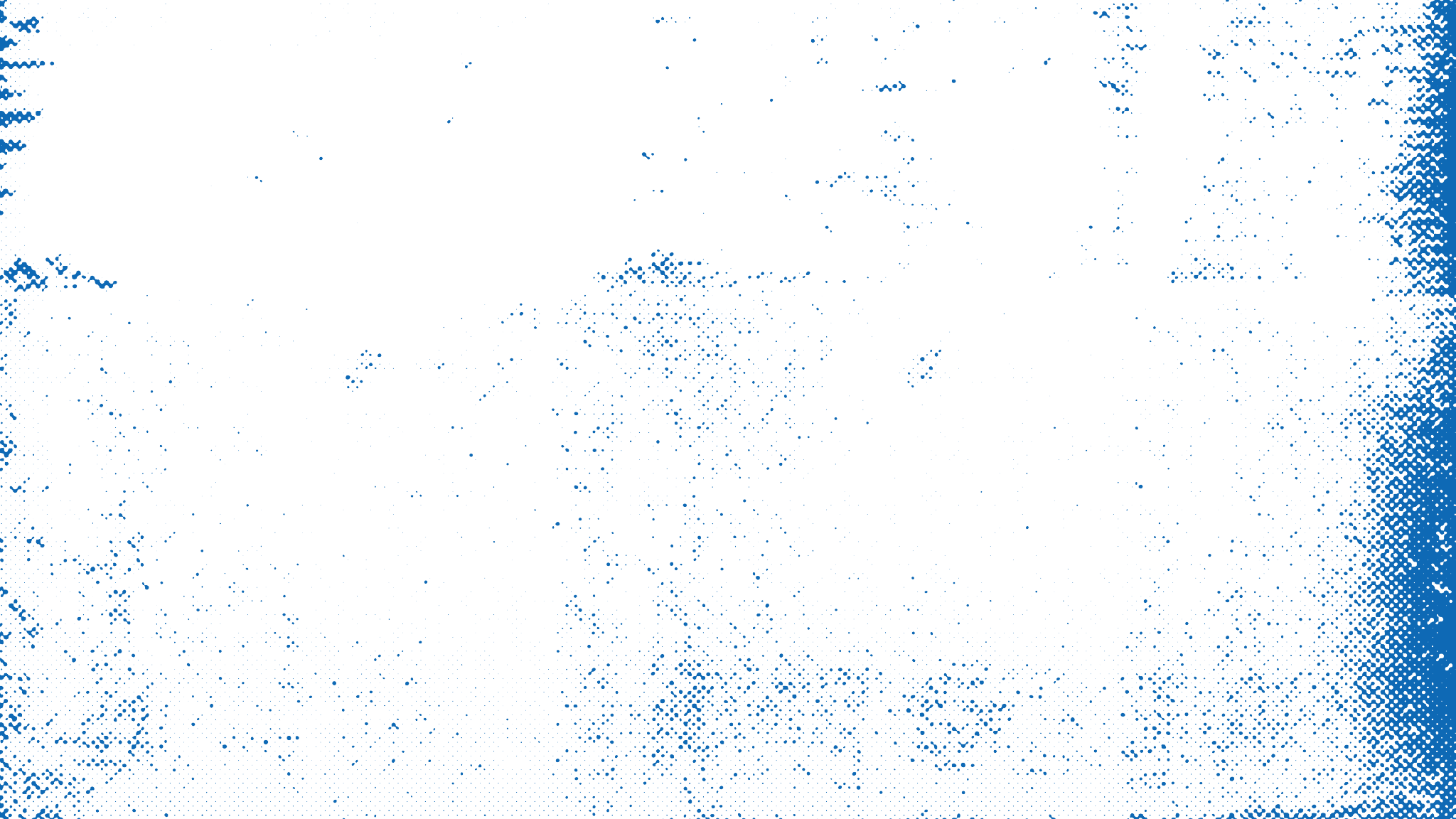 Diversas formas
EL PROBLEMA DE
LAS VIOLENCIAS
La Organización Mundial de la Salud define violencia “el uso deliberado de la fuerza física o el poder ya sea en grado de amenaza o efectivo, contra uno mismo, otra persona o un grupo o comunidad, que cause o tenga muchas probabilidades de causar lesiones, muerte, daños psicológicos, trastornos del desarrollo o privaciones”
Múltiples efectos
Violencia
Diversas personas afectadas
Diversos contextos
Región
Comuna
Los niños, niñas y adolescentes se mueven en distintos espacios donde pueden verse afectados/as por distintas formas de violencia.
Barrio
Escuela
Familia
NNA
La niñez se ve afectada directa e indirectamente por las violencias…
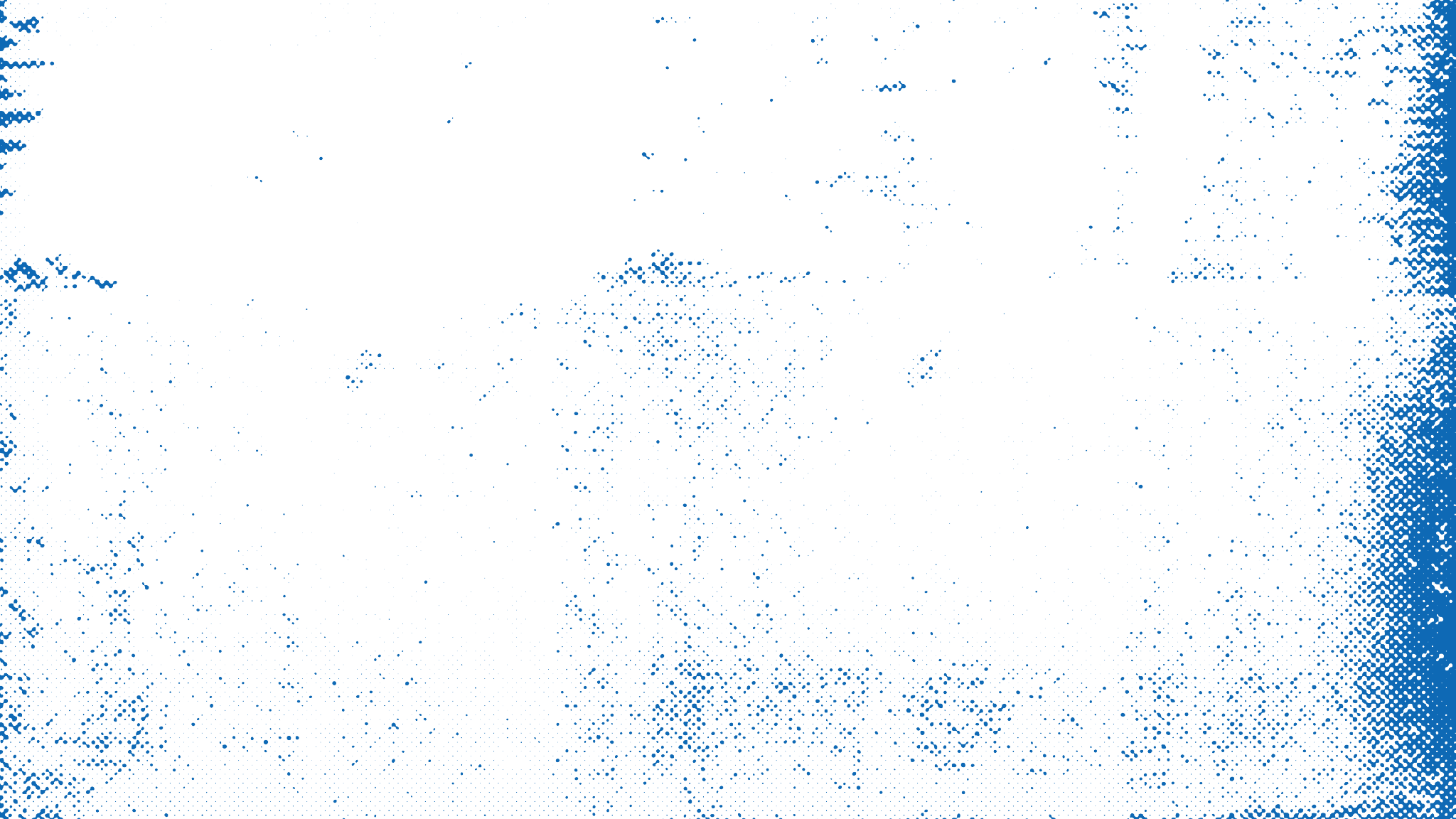 …pero sus necesidades y demandas muchas veces no son visibilizadas
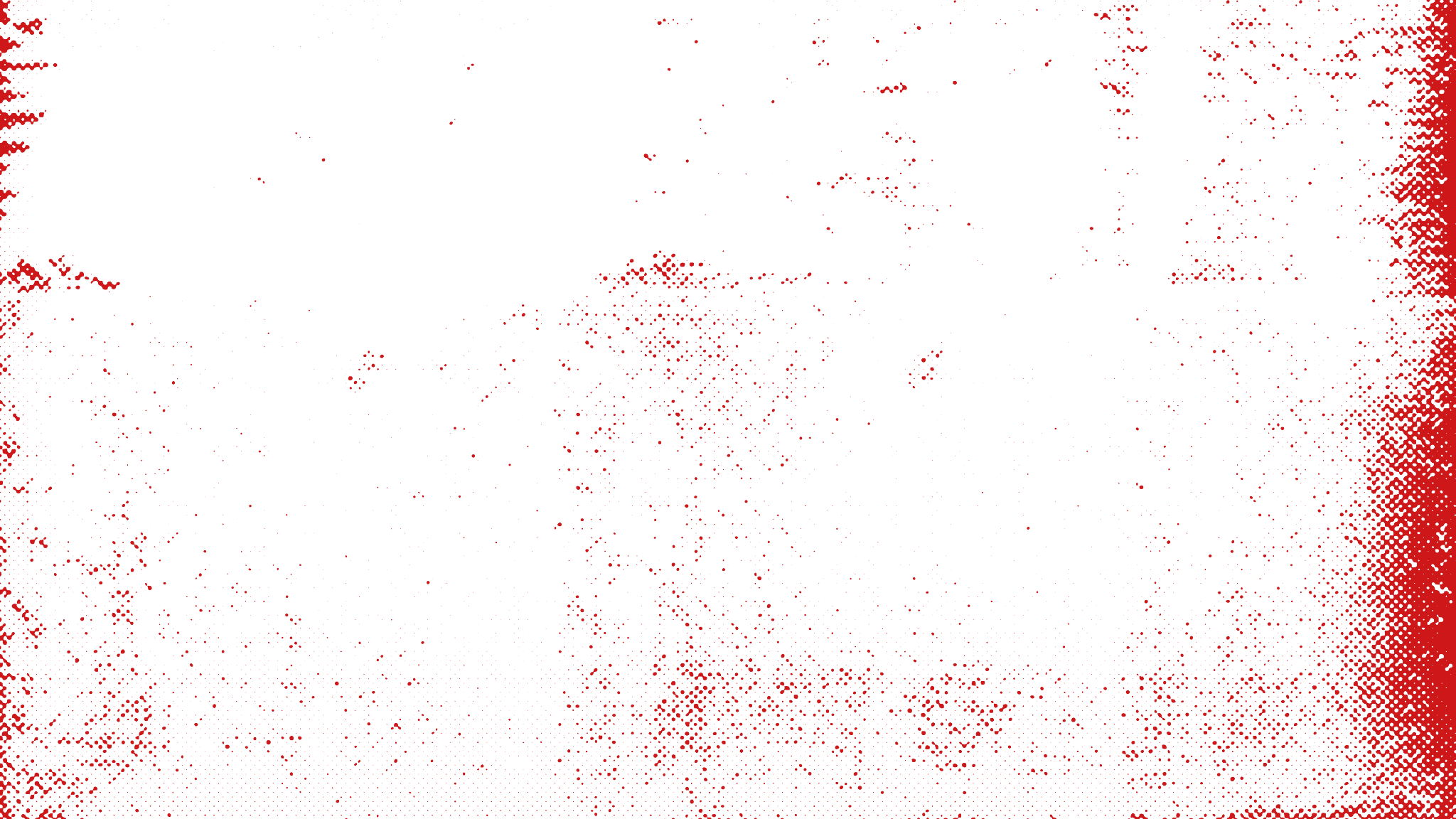 La Convención sobre los Derechos del Niño señala que
“Los Estados Partes garantizarán al niño que esté en coniciones de formarse un juicio propio el derecho de expresar su opinión libremente en todos los asuntos que afectan al niño, teniéndose debidamente en cuenta las opiniones del niño, en función de la edad y madurez del niño” (Art. 12).
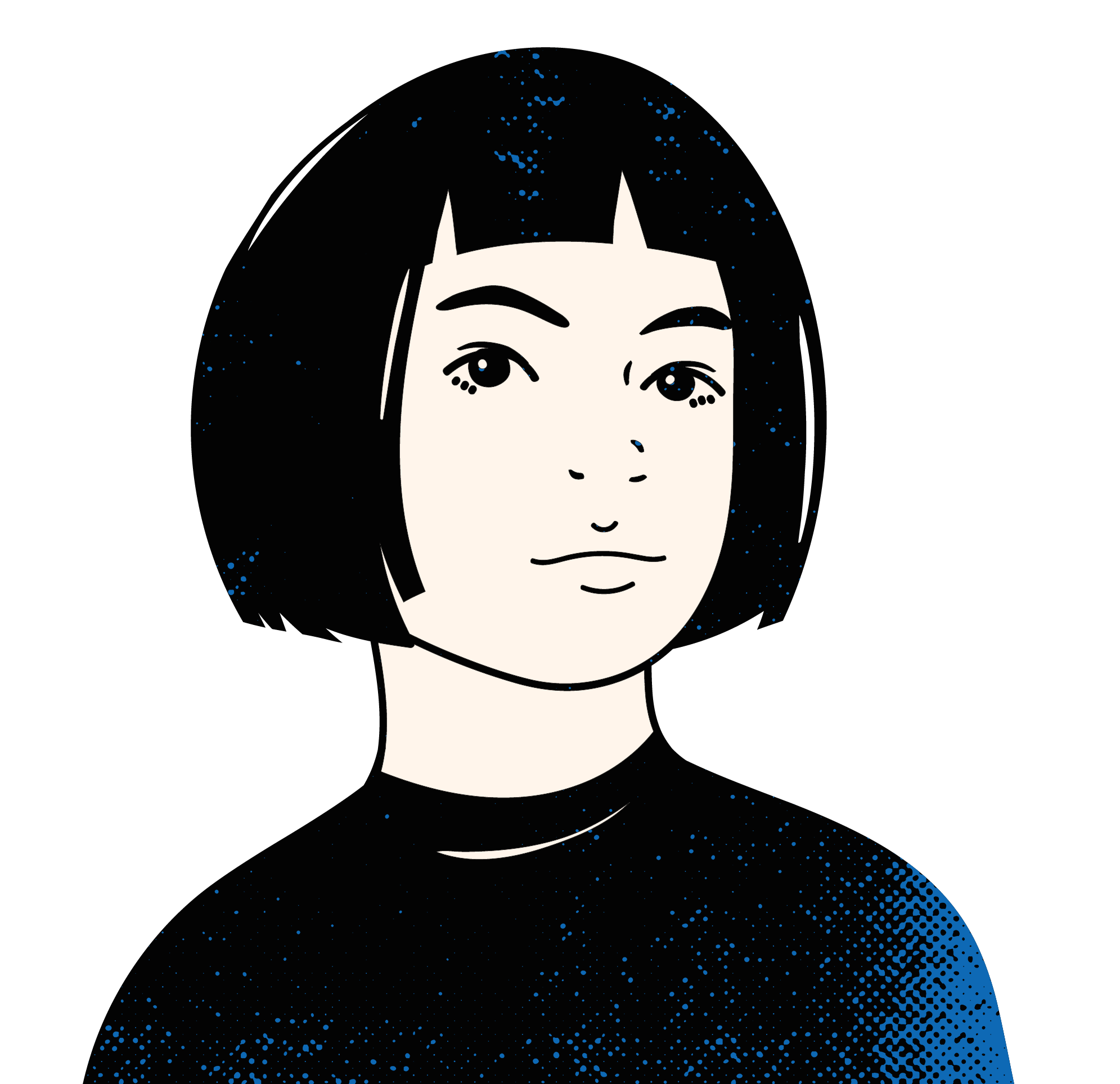 Es deber del Estado garantizar que se tendrán en cuenta sus opiniones
Las violencias son un tema que les afecta en los distintos espacios que habitan
NNA están en condiciones de formarse un juicio sobre las violencias
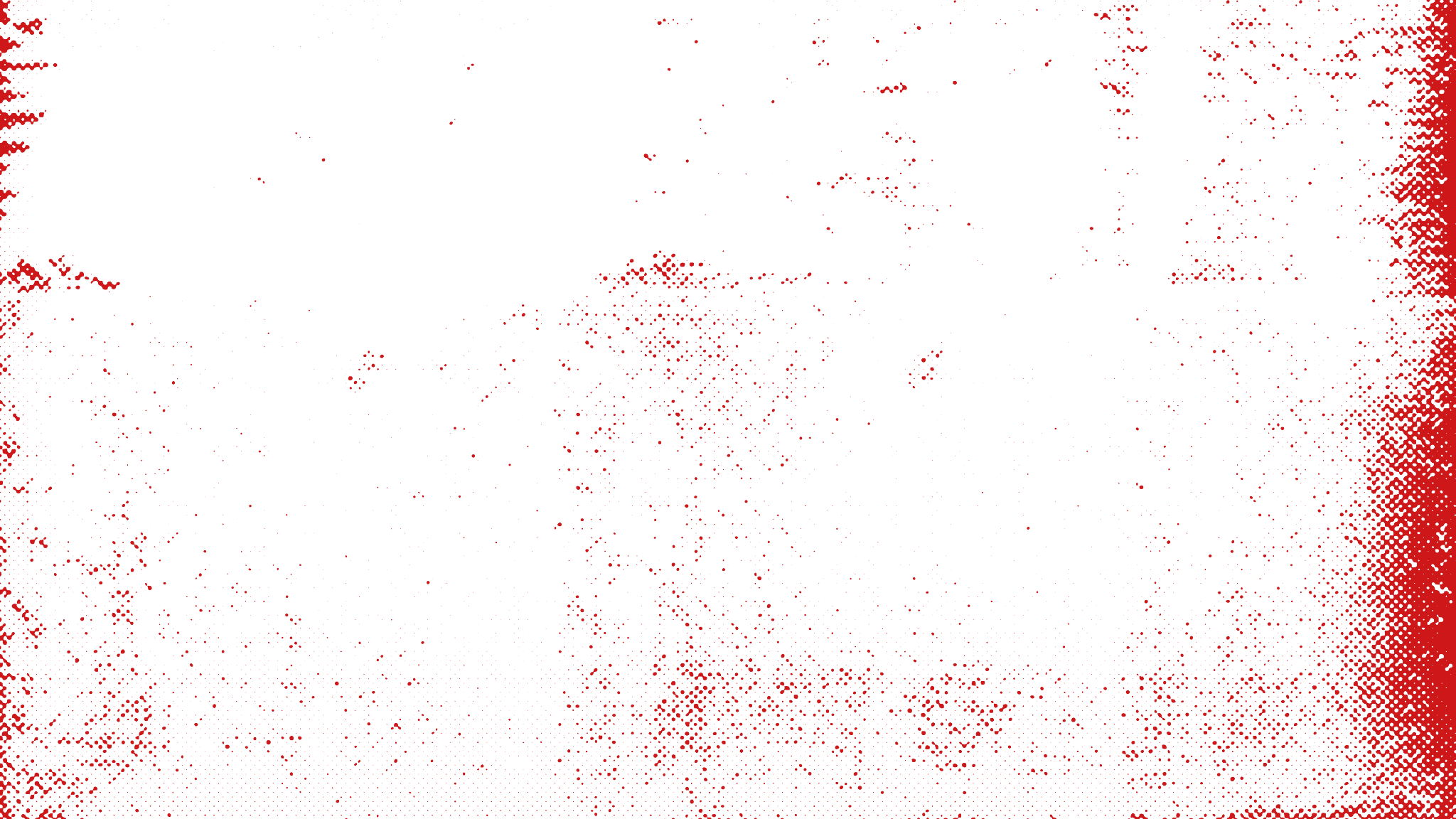 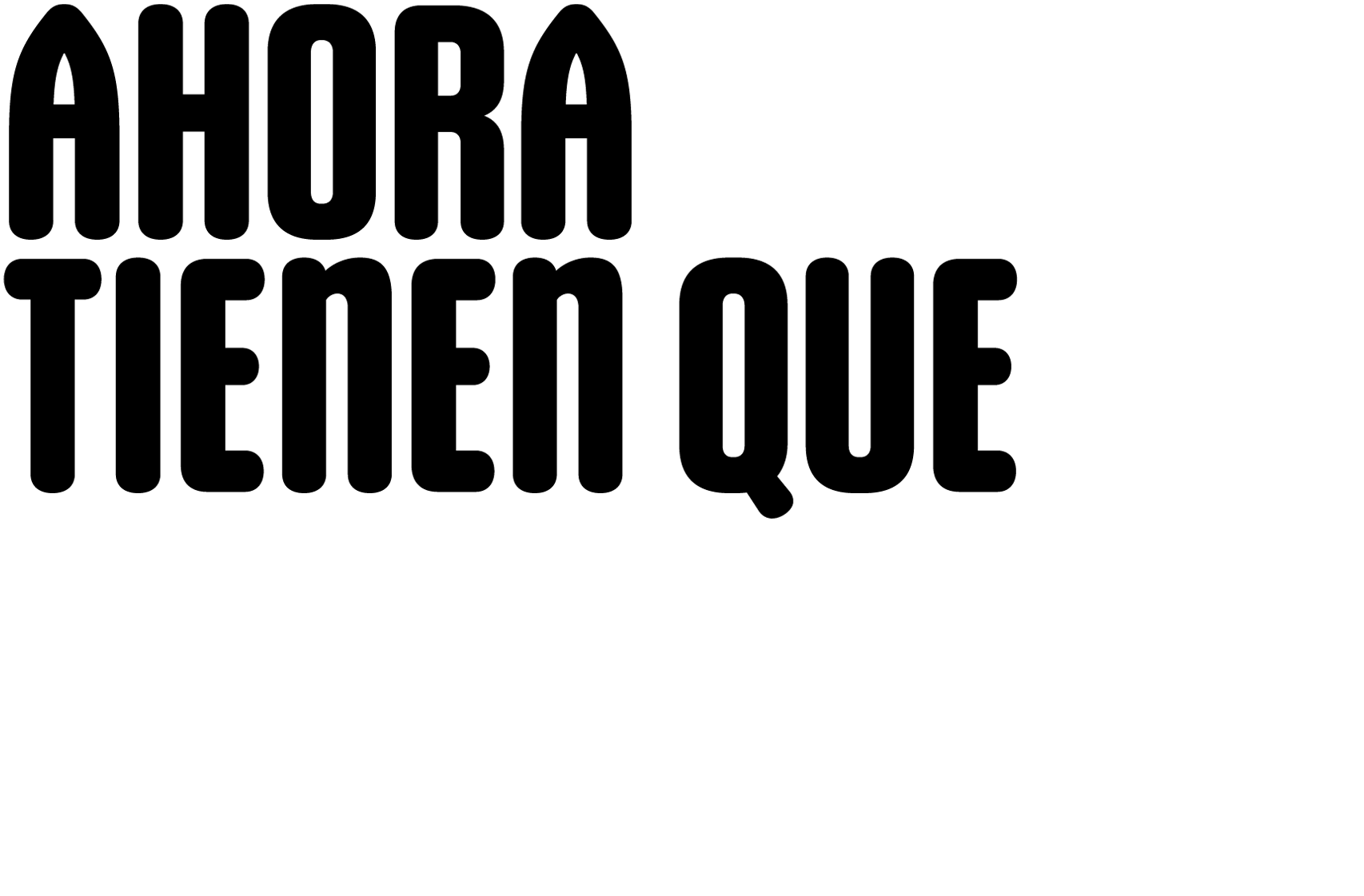 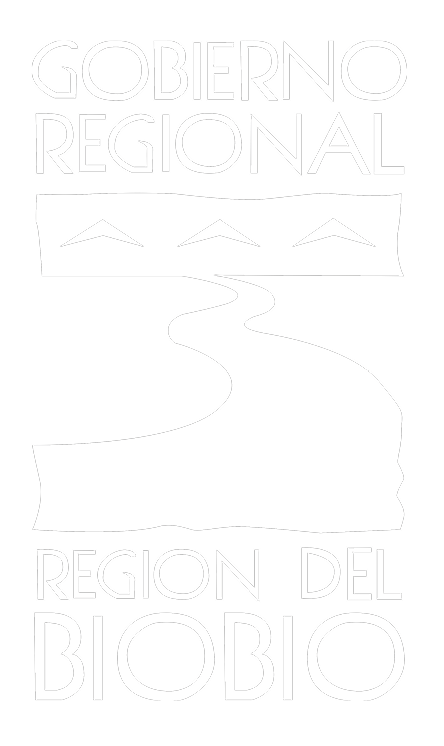 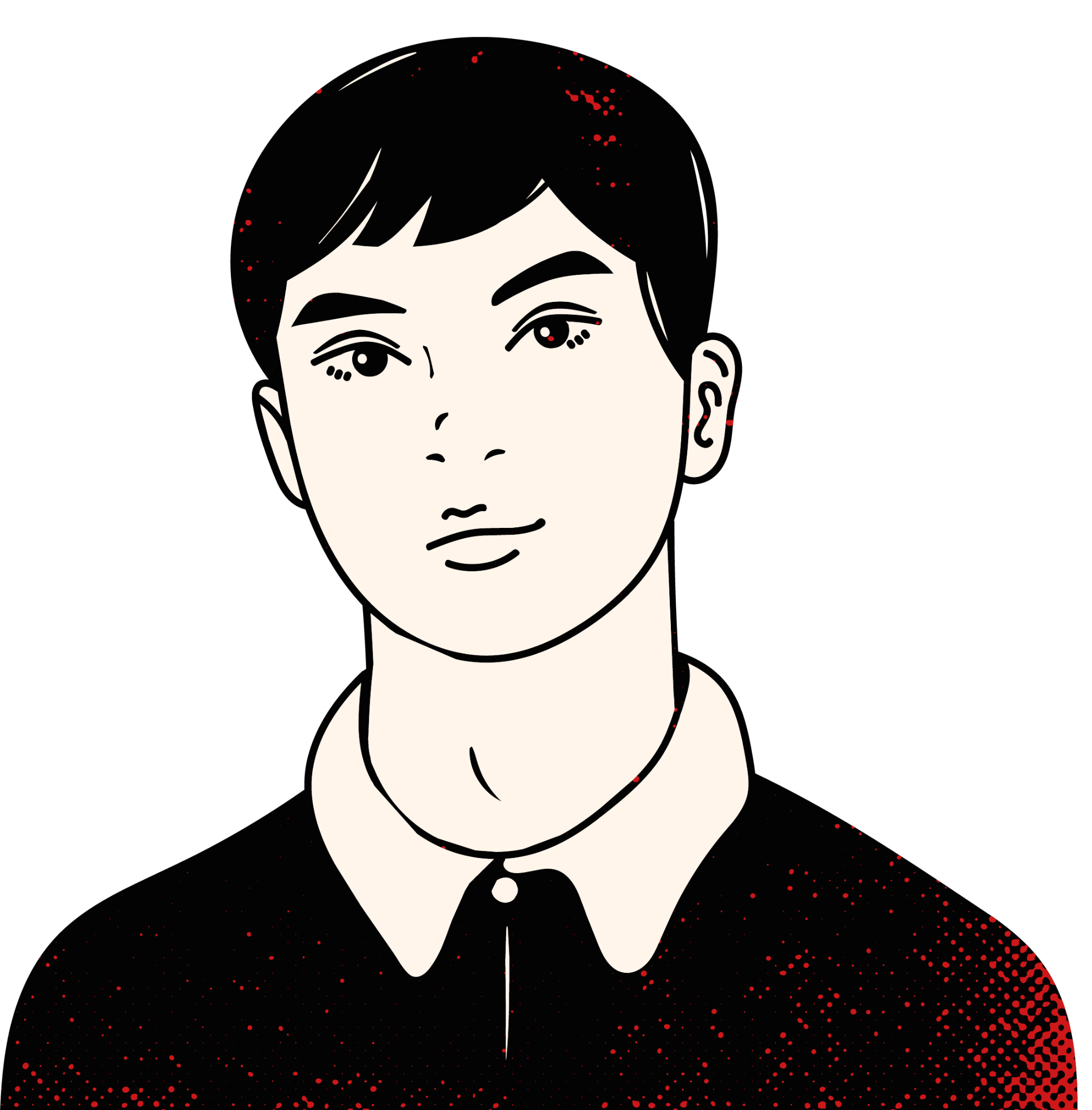 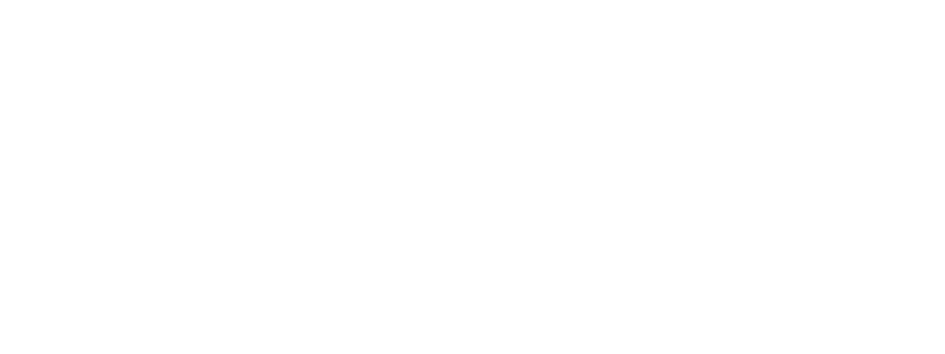 Es una iniciativa financiada por el Gobierno Regional y ejecutada por Fundación Horizonte Ciudadano.
Busca favorecer la cohesión social y generar propuestas que permitan el diseño de planes para el enfrentamiento de las violencias con pertinencia territorial.
Para ello, impulsará un amplio proceso participativo con niños, niñas y adolescentes de 10 comunas de la región, así como la presentación y discusión de sus propuestas en instancias comunales.
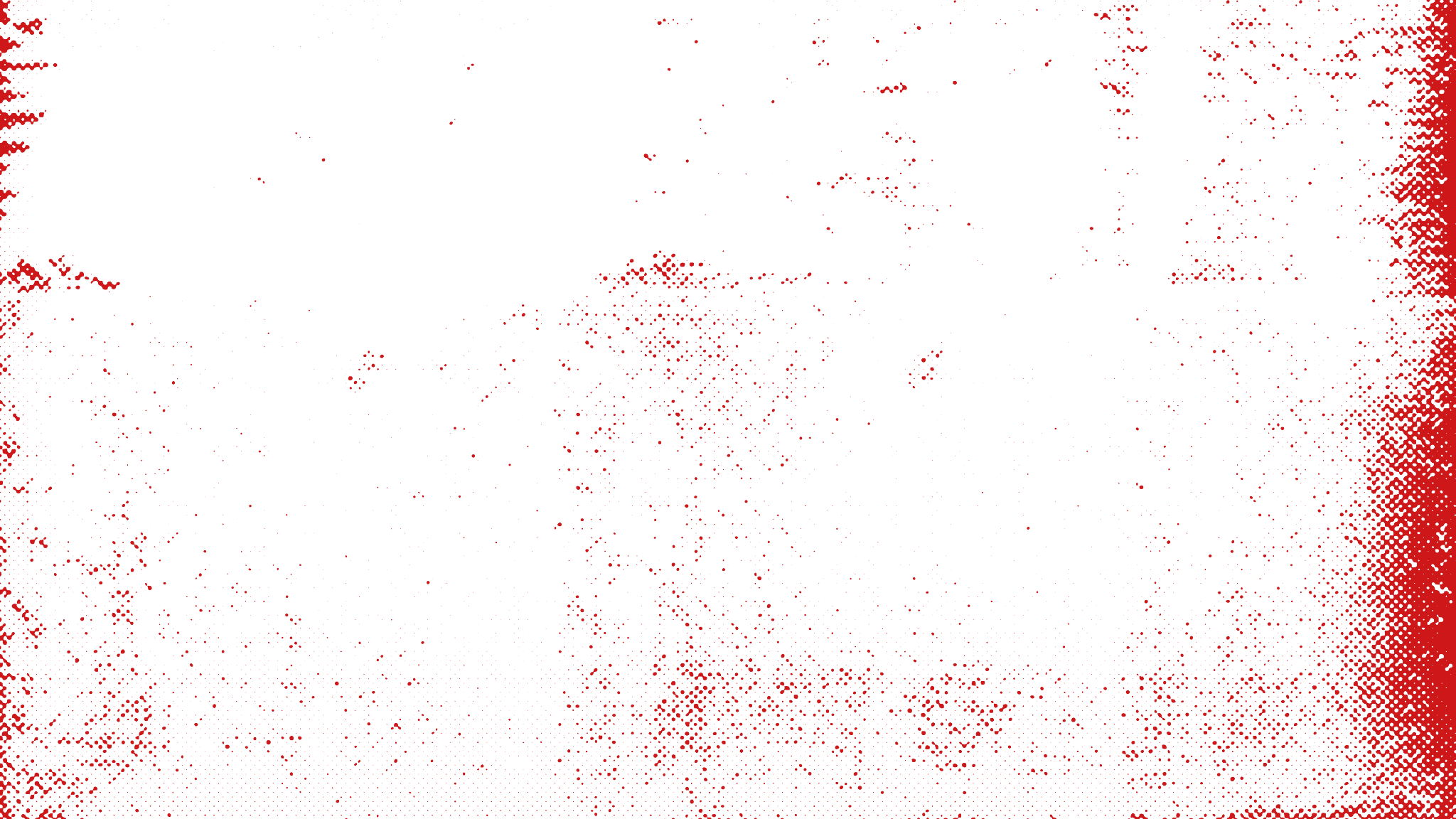 Los Ángeles
Alto Biobío
Cabrero
Arauco
COMUNAS PARTICIPANTES
Cañete
Concepción
San Pedro de la Paz
Talcahuano
Lota
Coronel
Se proyecta la participación de 112.000 niños, niñas y adolescentes de más de 400 establecimientos educacionales
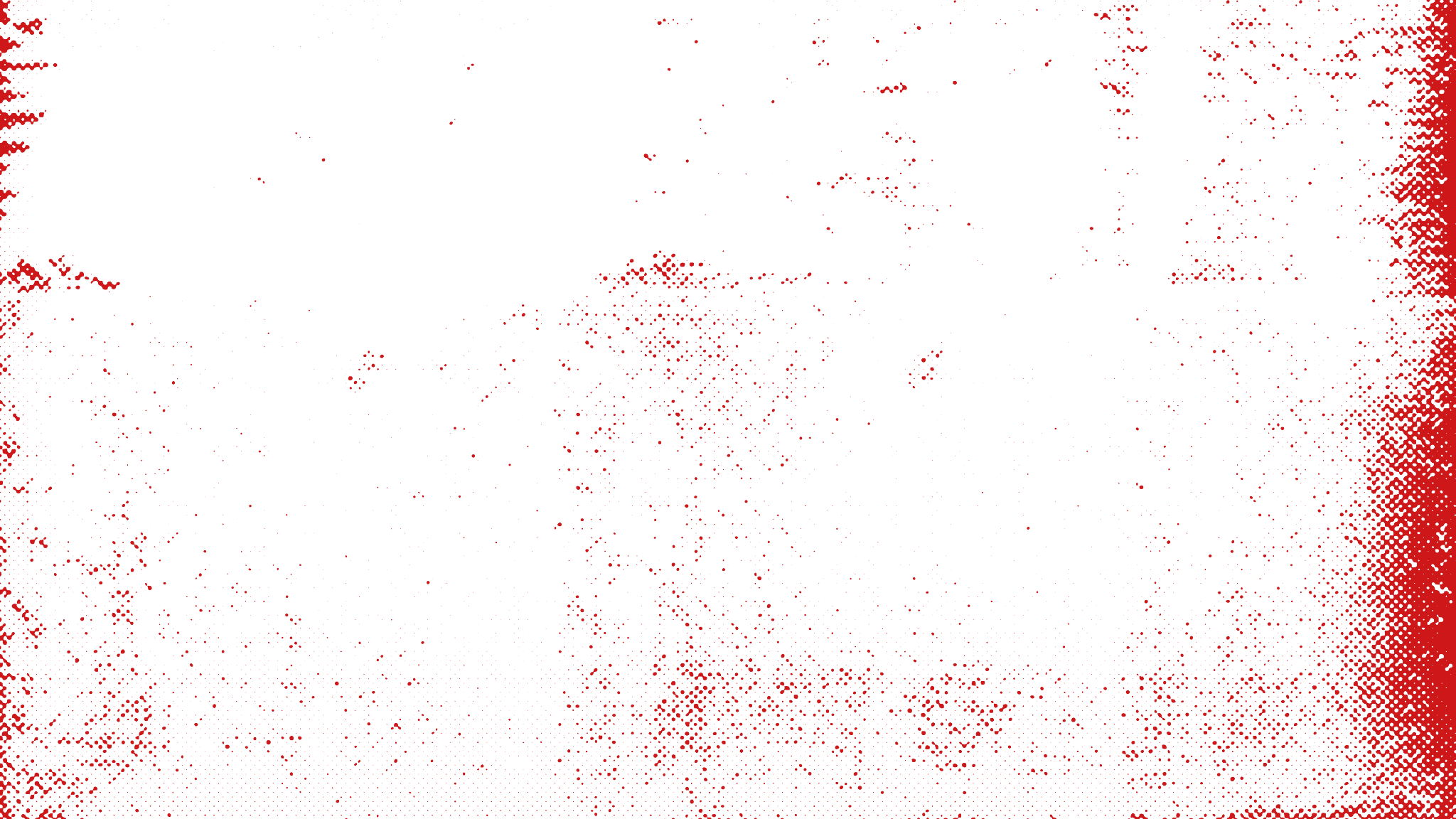 2023
HITOS
ABRIL
Selección de comunas
MAYO
Pilotaje de metodología del proceso participativo
AGOSTO
Capacitación a coordinadores/as del proceso en cada establecimiento
AGOSTO
Desarrollo de las jornadas en las 10 comunas
NOVIEMBRE
Presentación y discusión de resultados en las 10 comunas
DICIEMBRE
Entrega y presentación de resultados finales del proceso
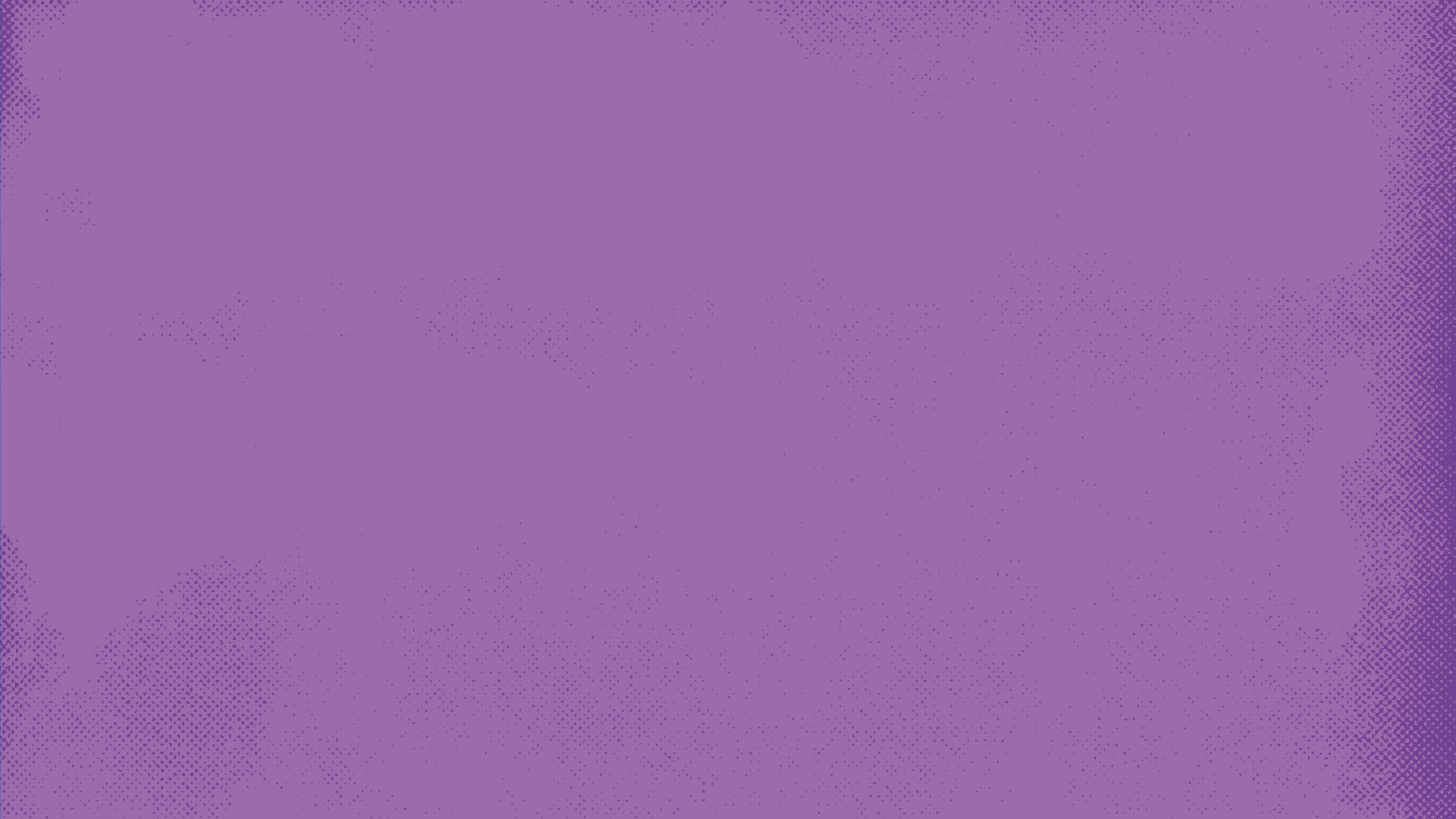 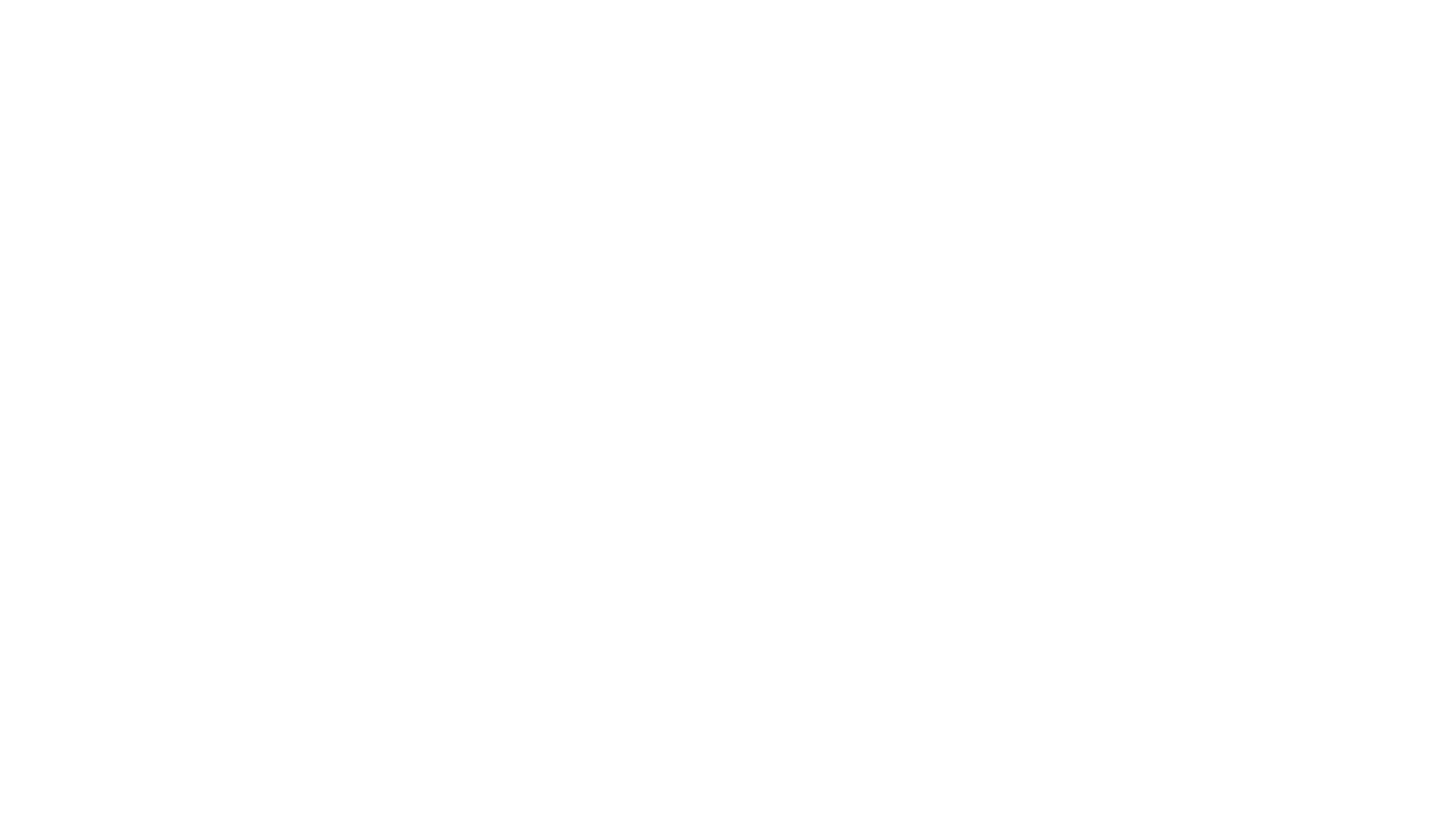 Es una experiencia que dialoga con objetivos del Plan de Formación Ciudadana
Se articula con OA vinculados al desarrollo de habilidades sociales
Dialoga con los fines del Plan de convivencia escolar
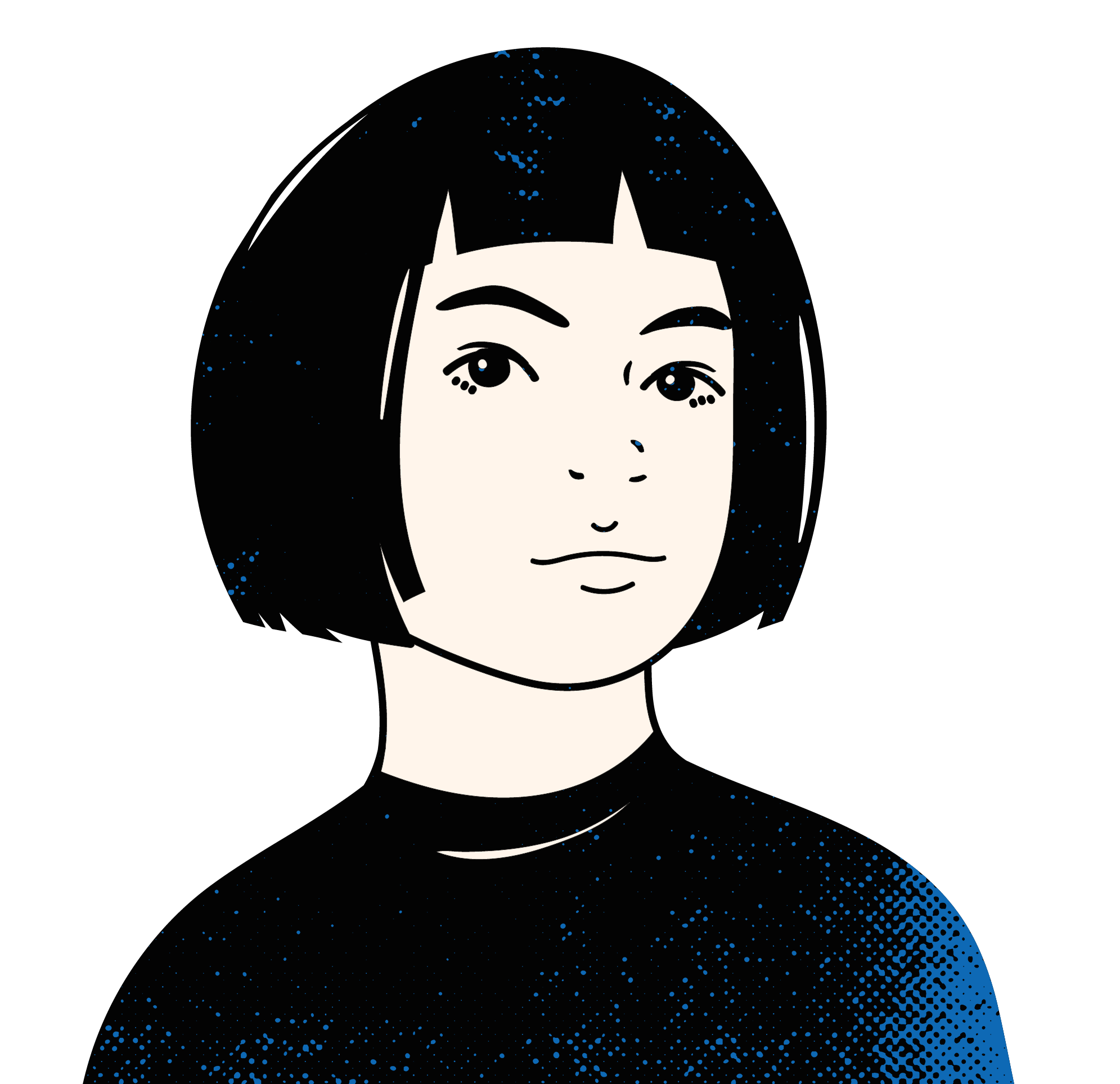 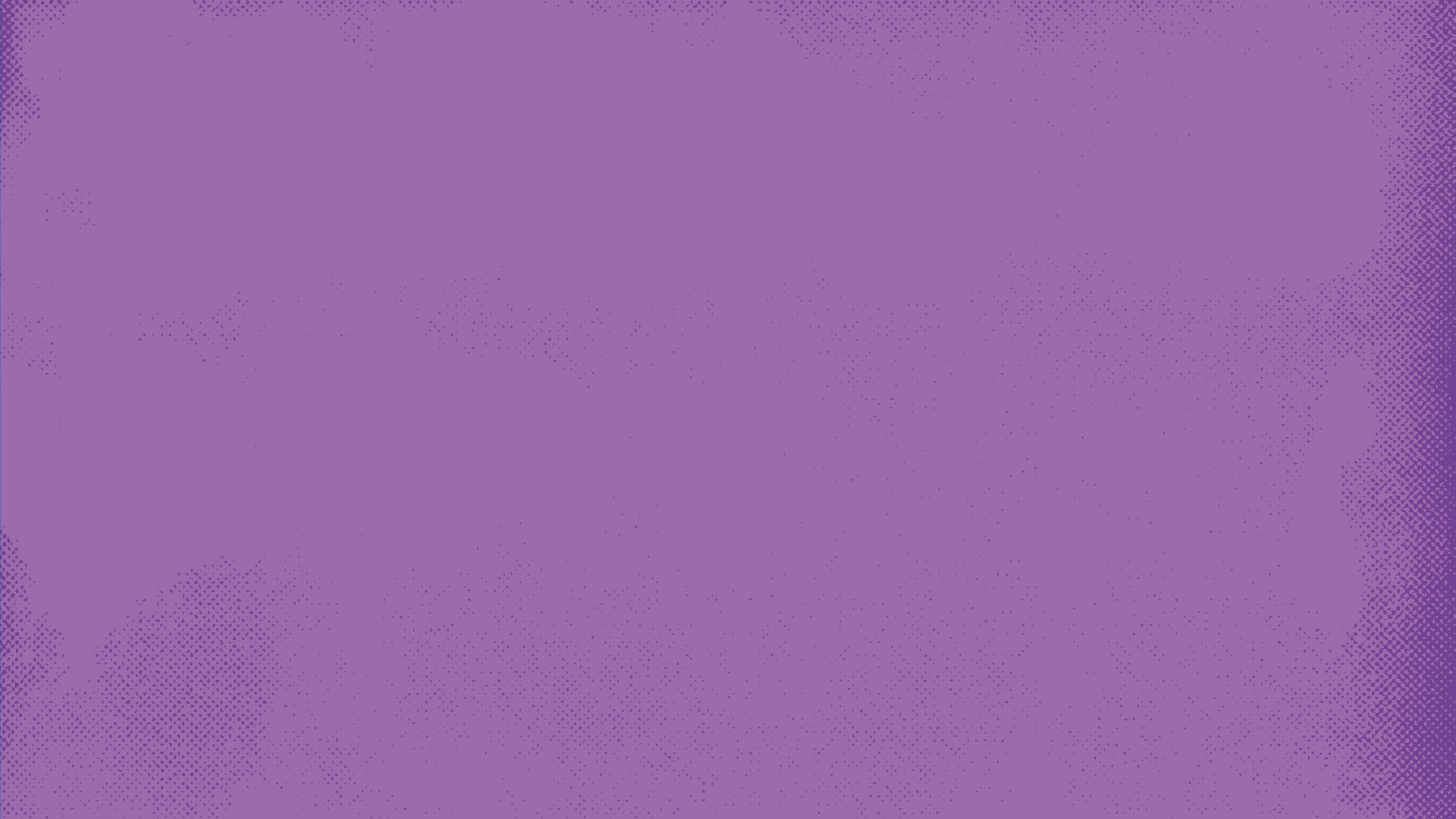 SE INVITA A PARTICIPAR A ESTUDIANTES de 5° BÁSICO A 4° AÑO DE ENSEÑANZA MEDIA DE ESCUELAS MUNICIPALES, SLEP, SUBVENCIONADAS Y PRIVADAS
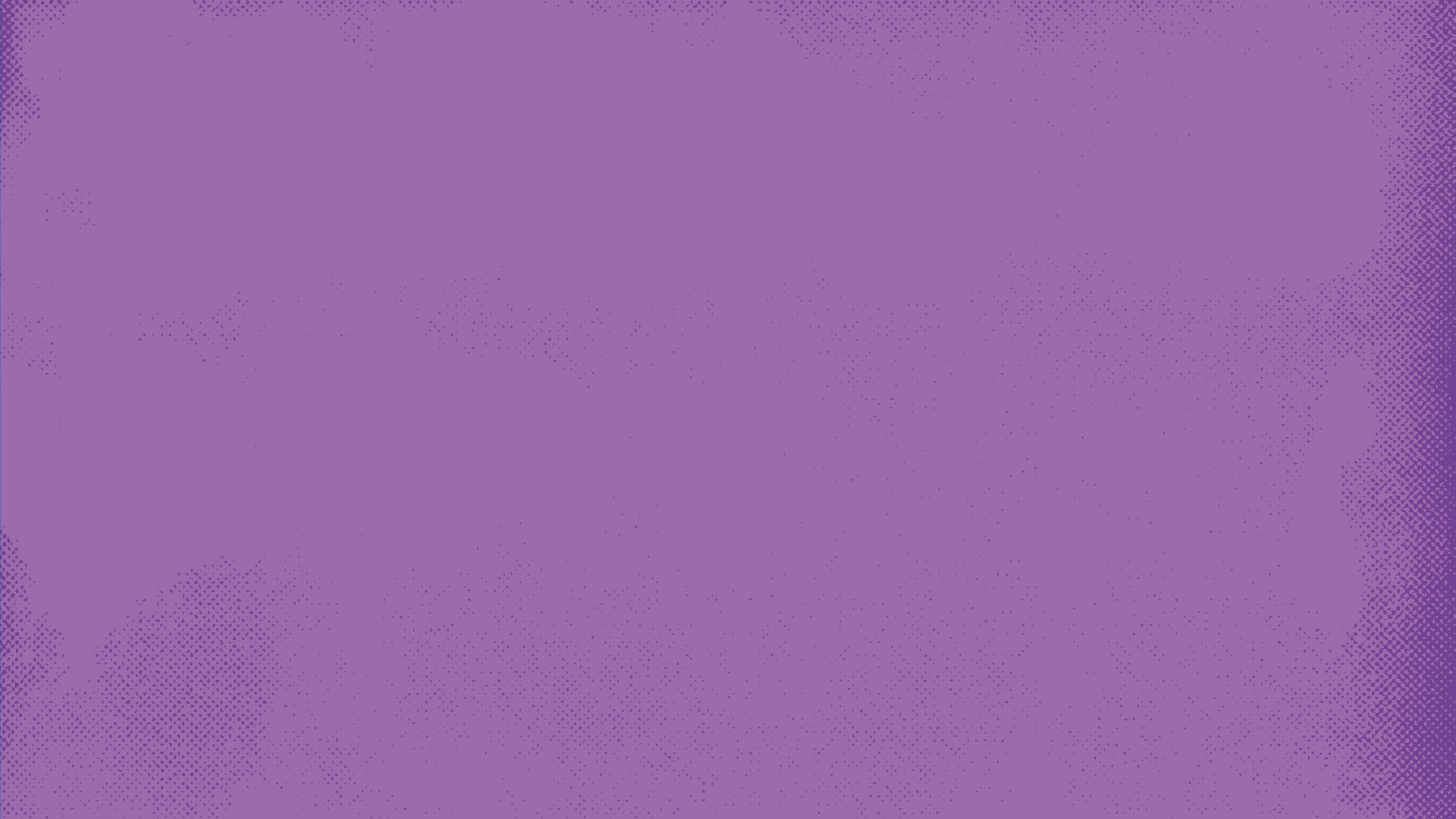 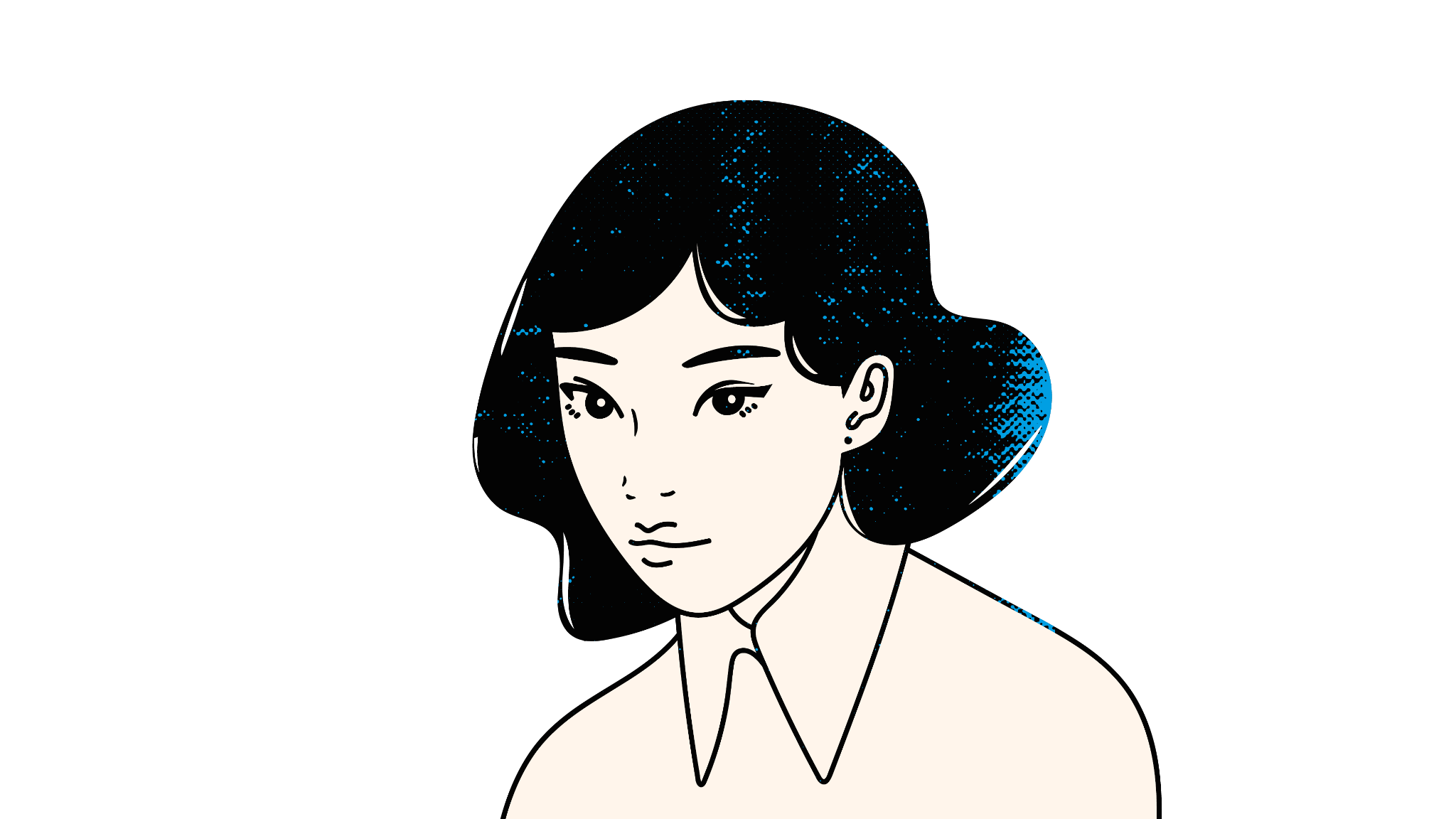 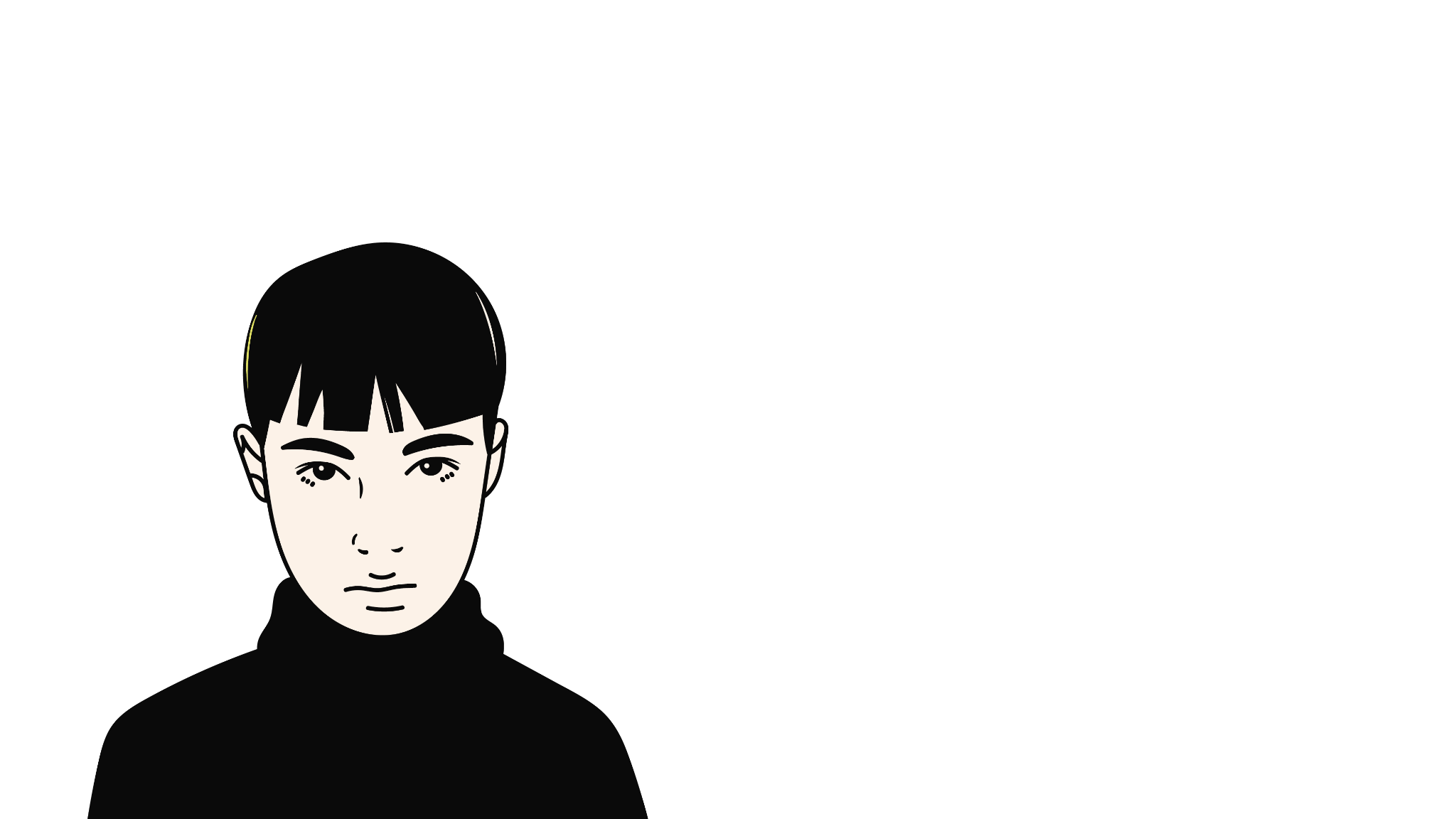 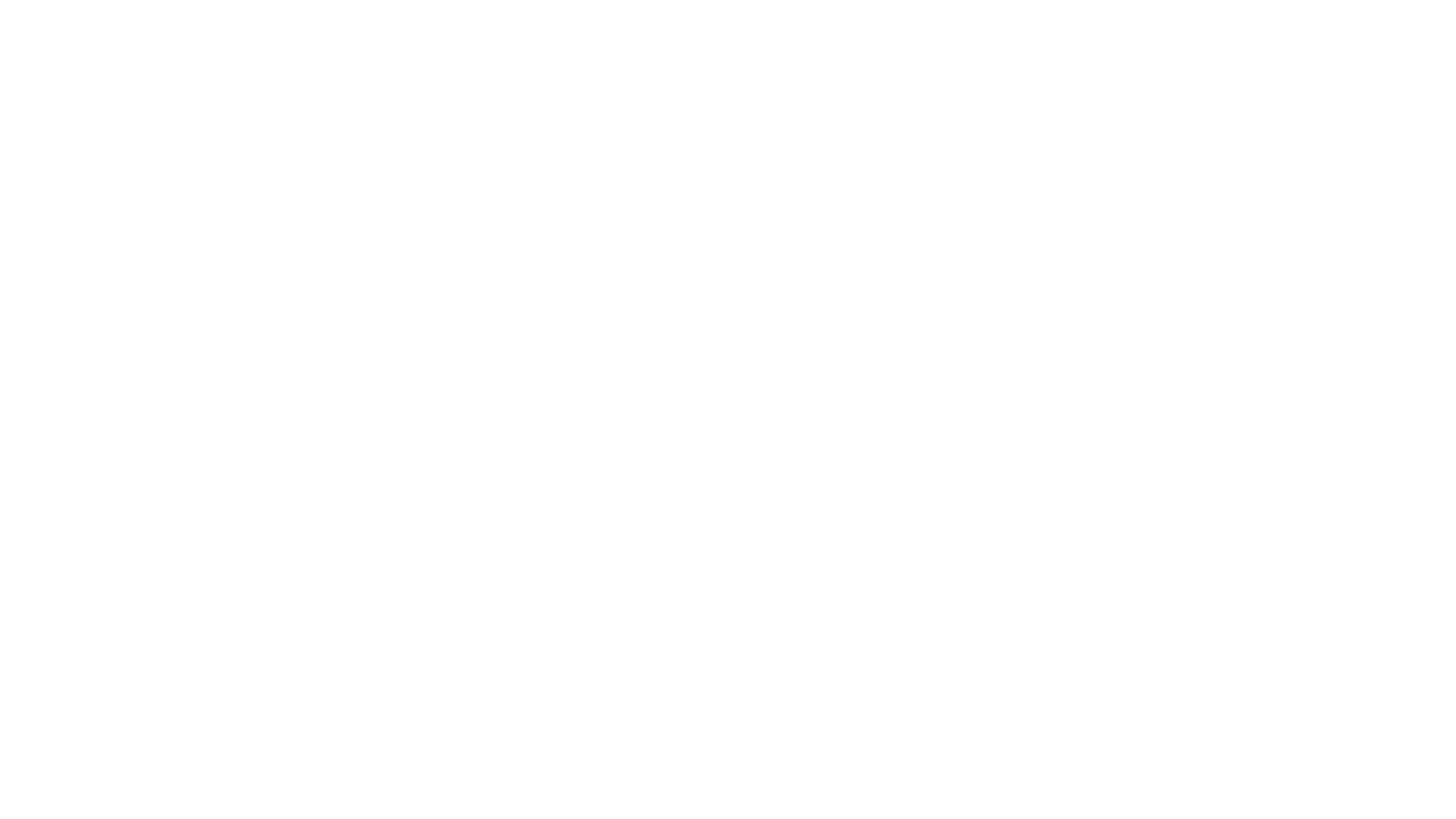 Participación Voluntaria
Participación Confidencial 
Participación Deliberativa 
Participación Significativa 
Transparencia y Rendición de Cuentas 
Incidente
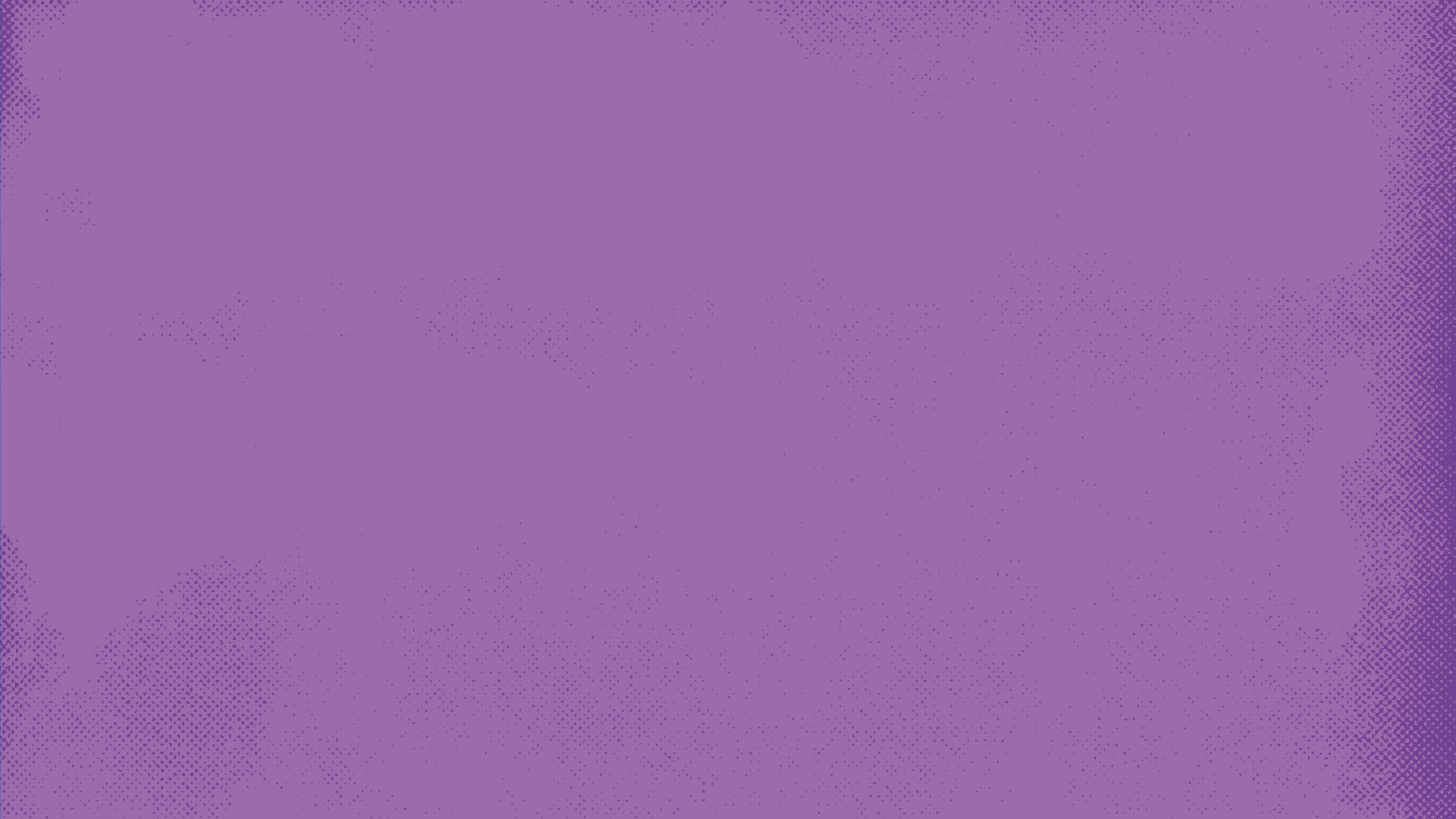 Dos horas pedagógicas
Didáctica acorde a las edades de los y las participantes
Invita a un trabajo individual y colectivo
Con propuestas de acción para vivir sin violencias
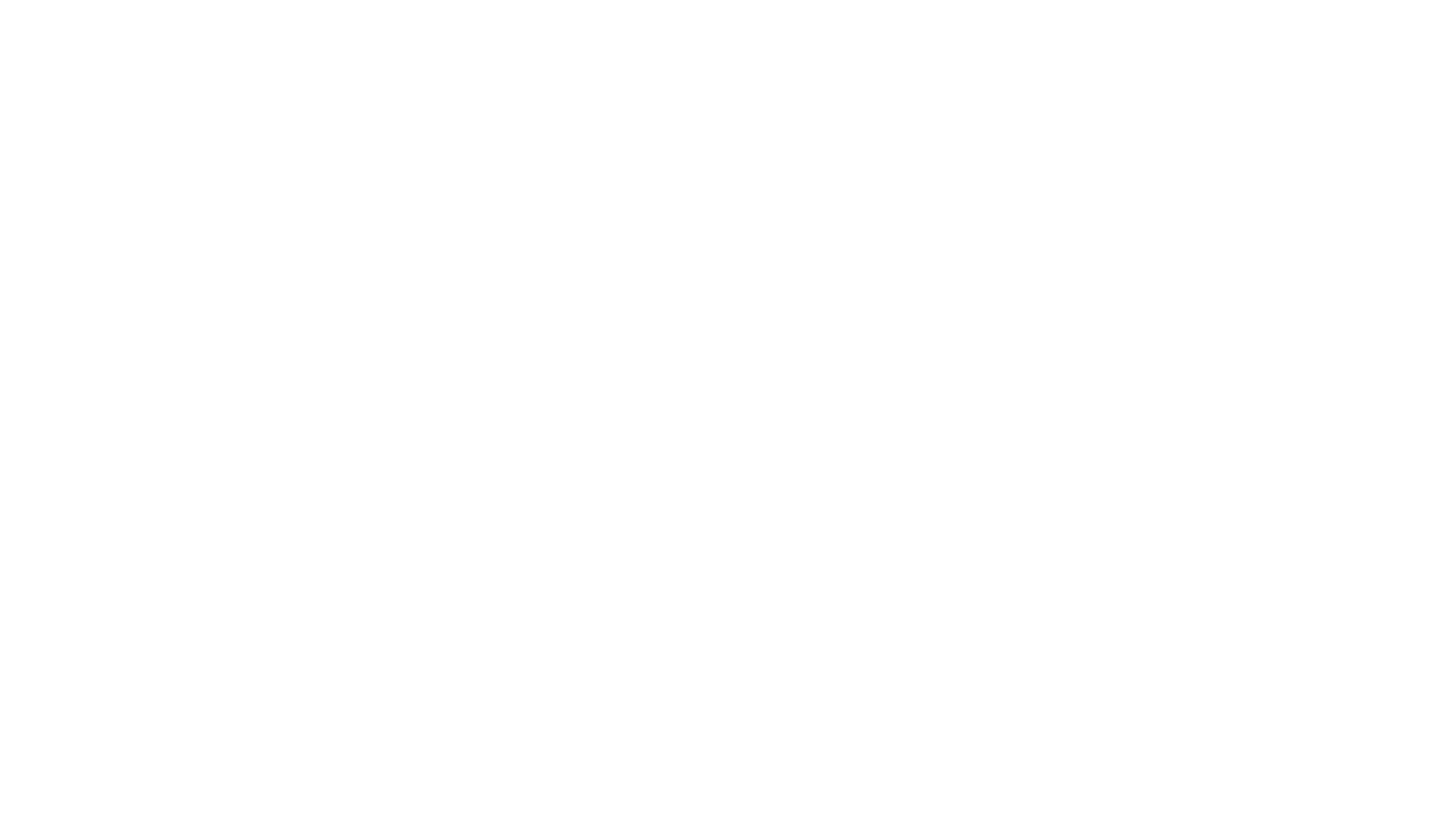 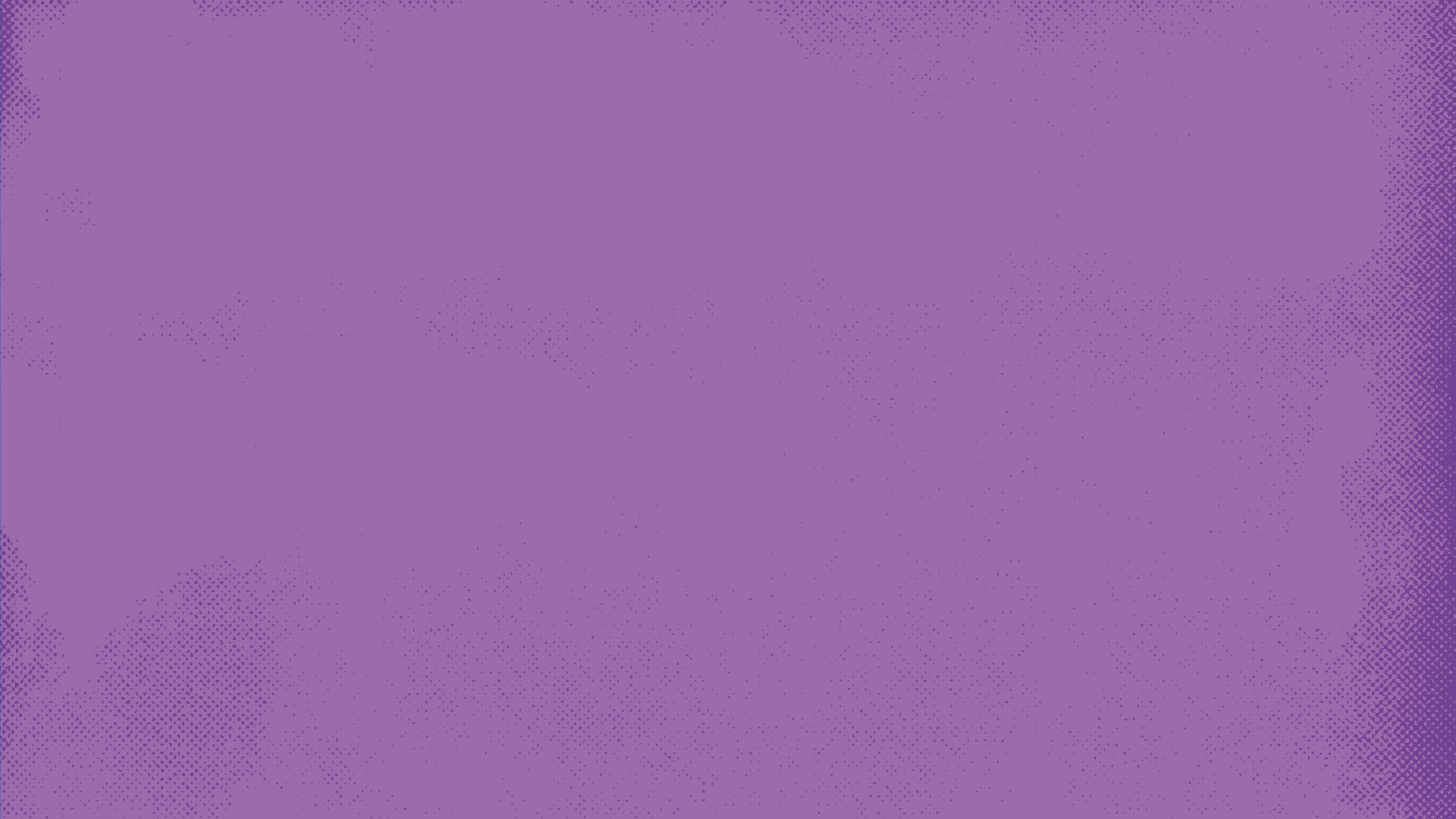 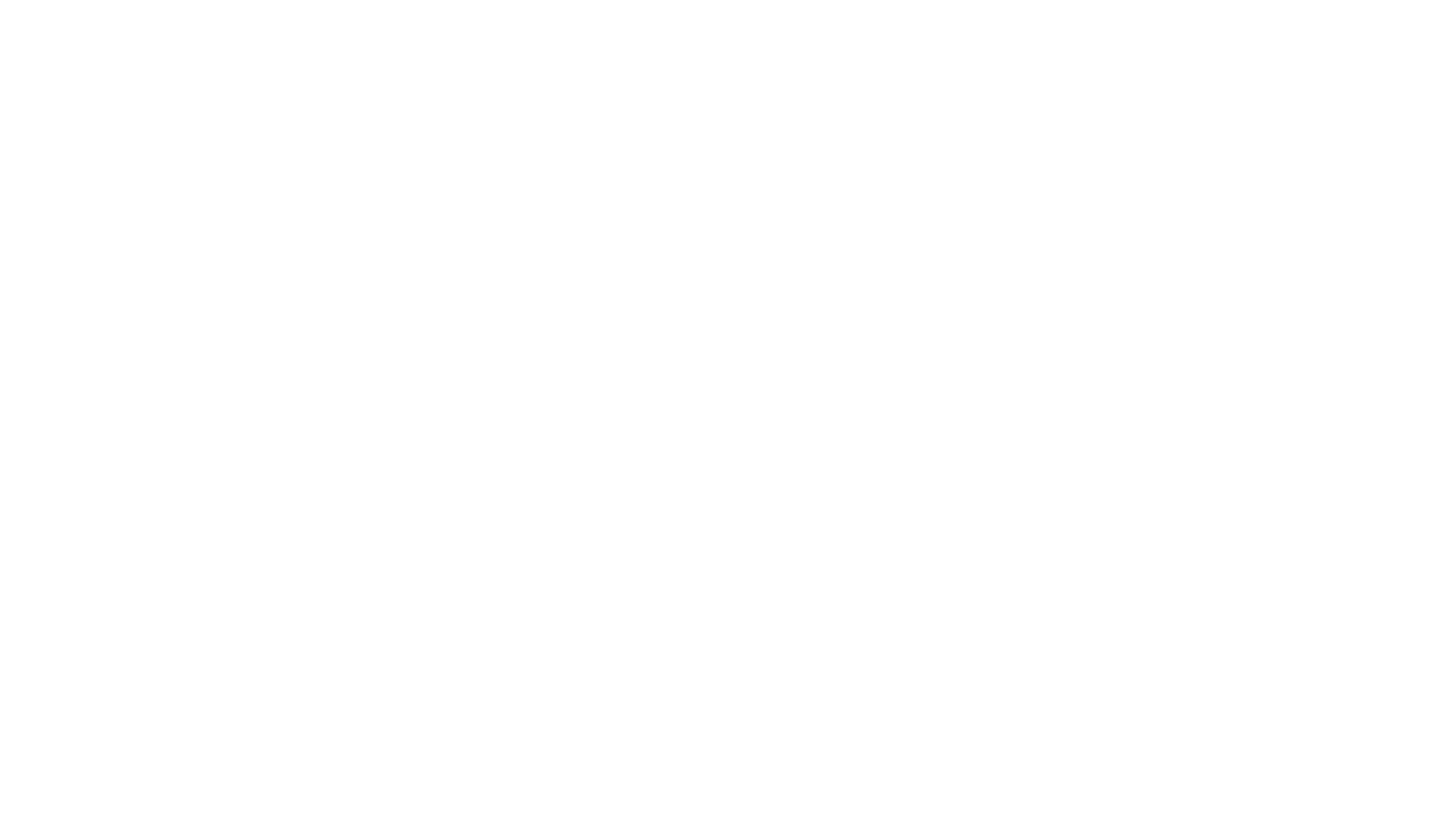 Capacitación a docente responsable del proceso en el establecimiento.
Se entregará a cada establecimiento todo el material necesario para la jornada.
En www.escucharnos.cl se pone a disposición material informativo de la jornada y del proceso en general-
Apoyará el trabajo en escuela un equipo de gestión territorial
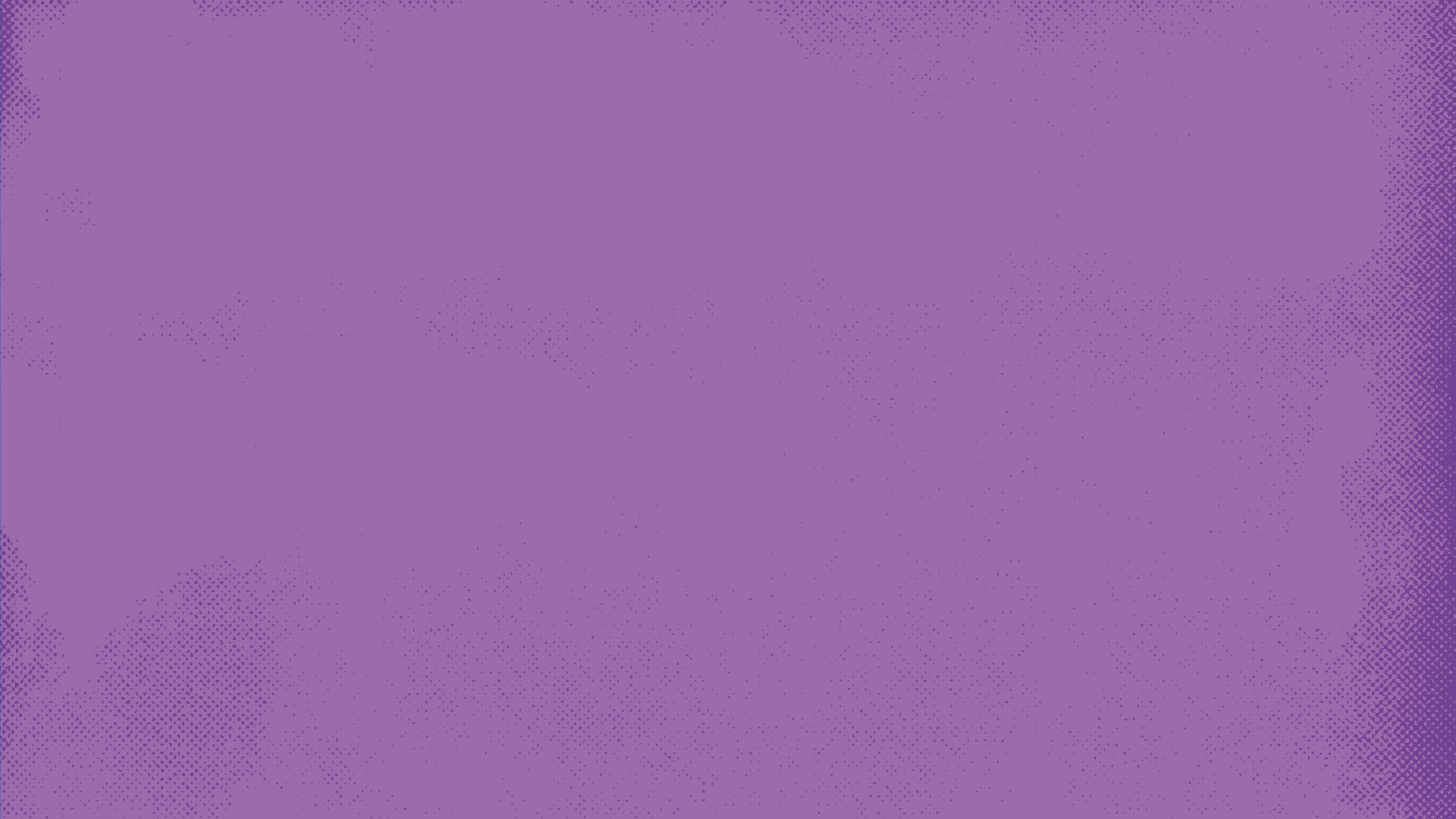 Presentación de video introductorio y motivacional
Jornada de participación en aula
Introducción
Registro de preocupación principal de cada estudiante frente a la violencia entre cuatro ámbitos: familia, escuela, barrio y redes sociales
Trabajo individual
Deliberación frente a los ámbitos priorizados por el curso. Construcción de propuestas de acción frente al ámbito considerado más relevante
A realizar la última semana de agosto.

La escuela define el día y hora de la jornada.
Trabajo grupal
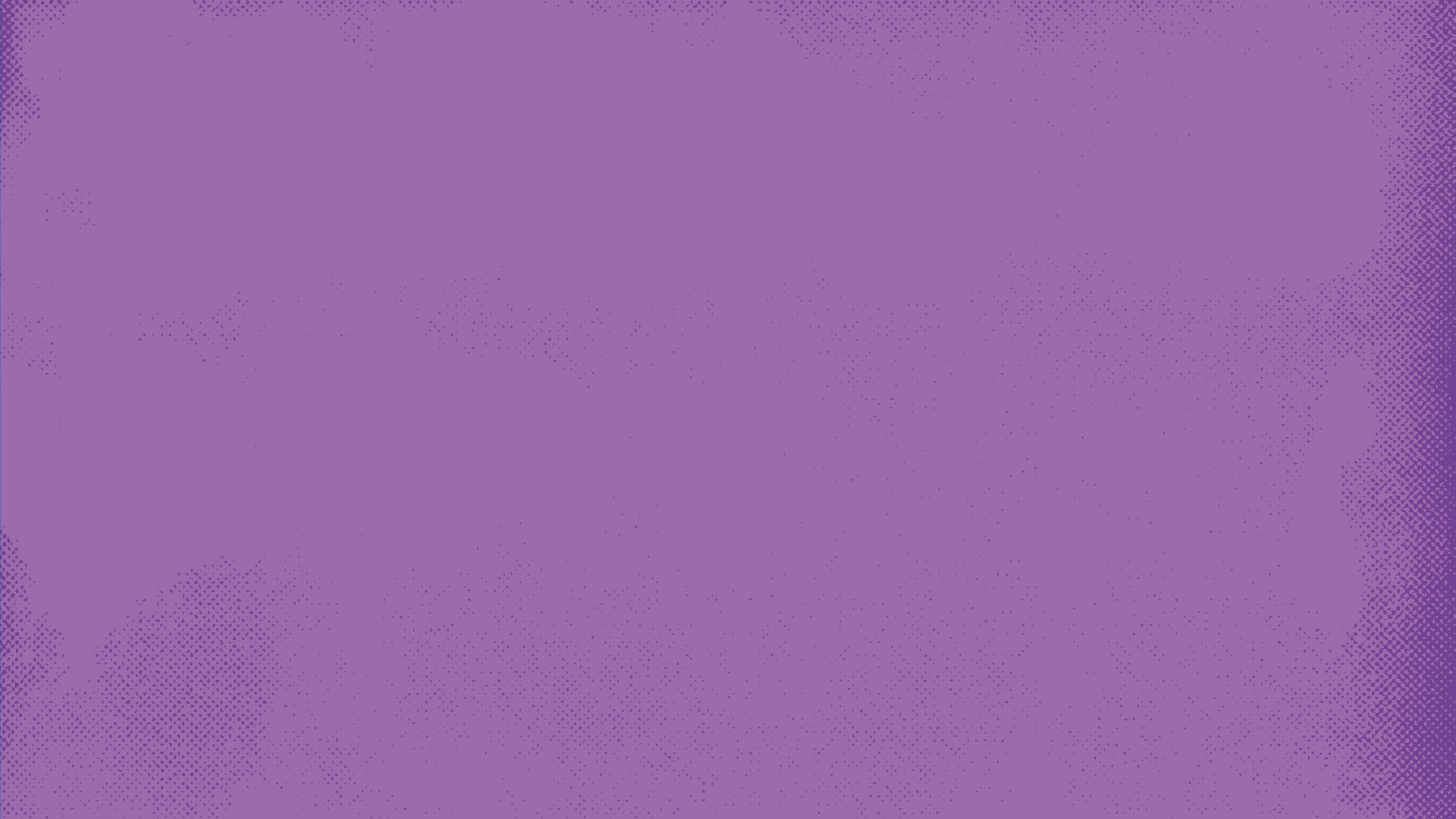 Materiales de la jornada
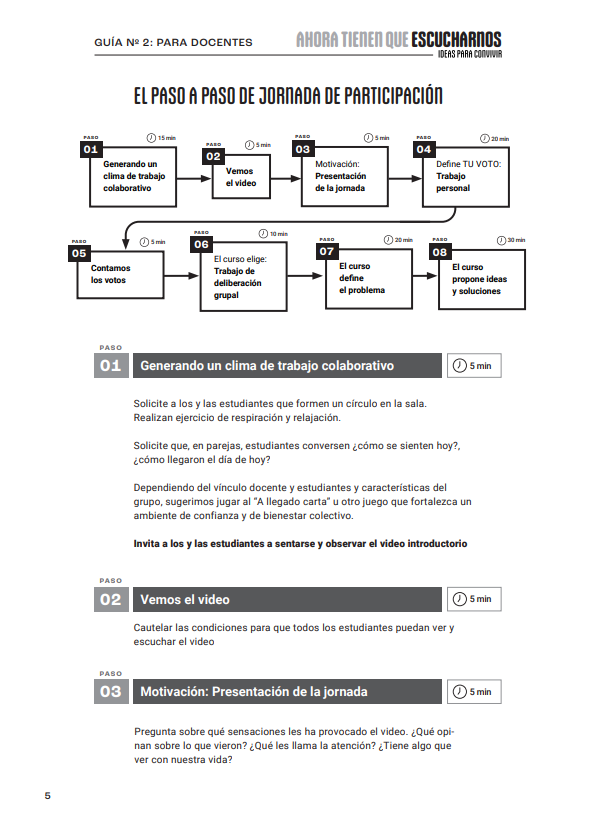 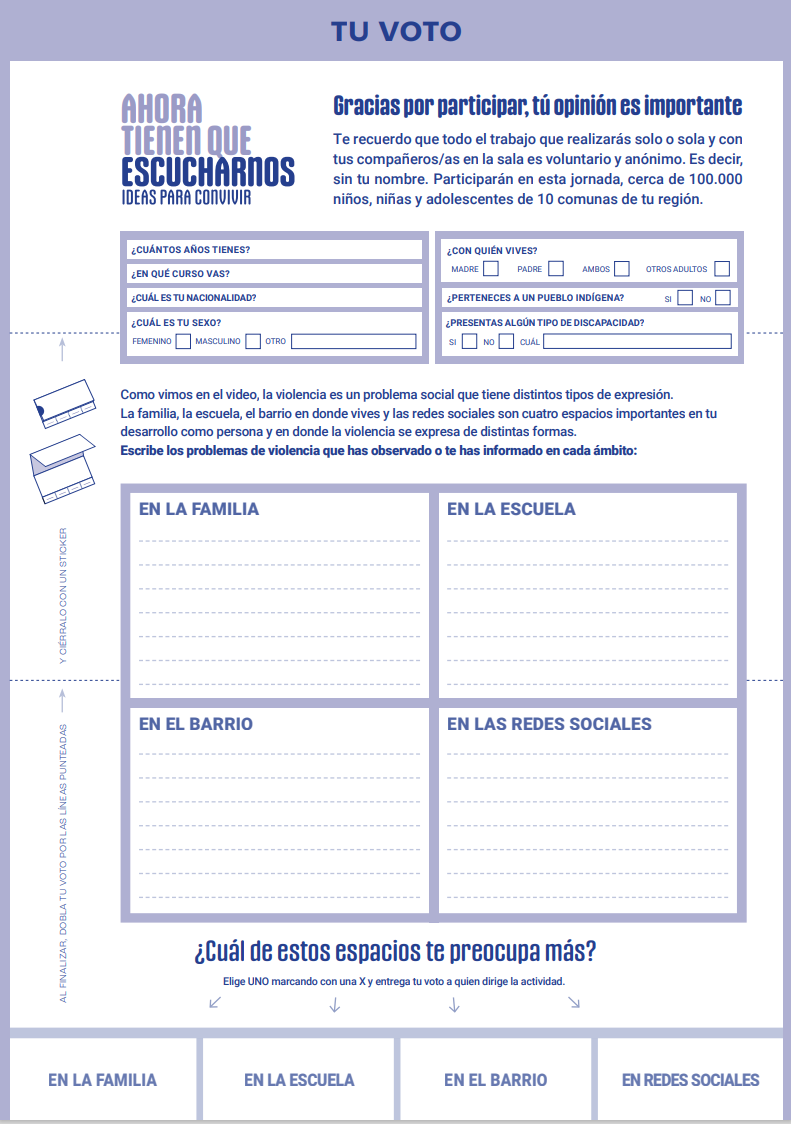 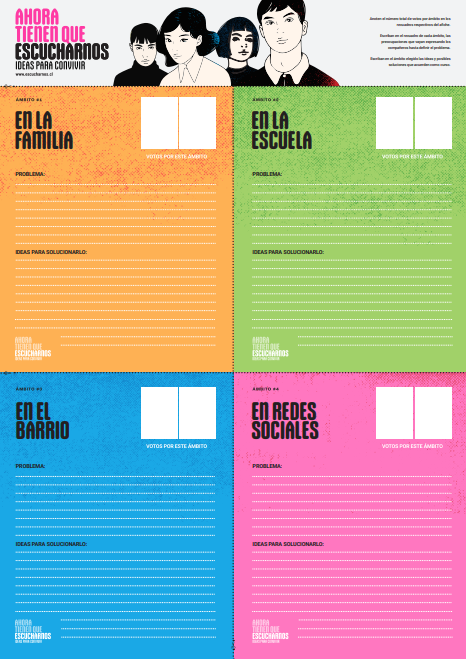 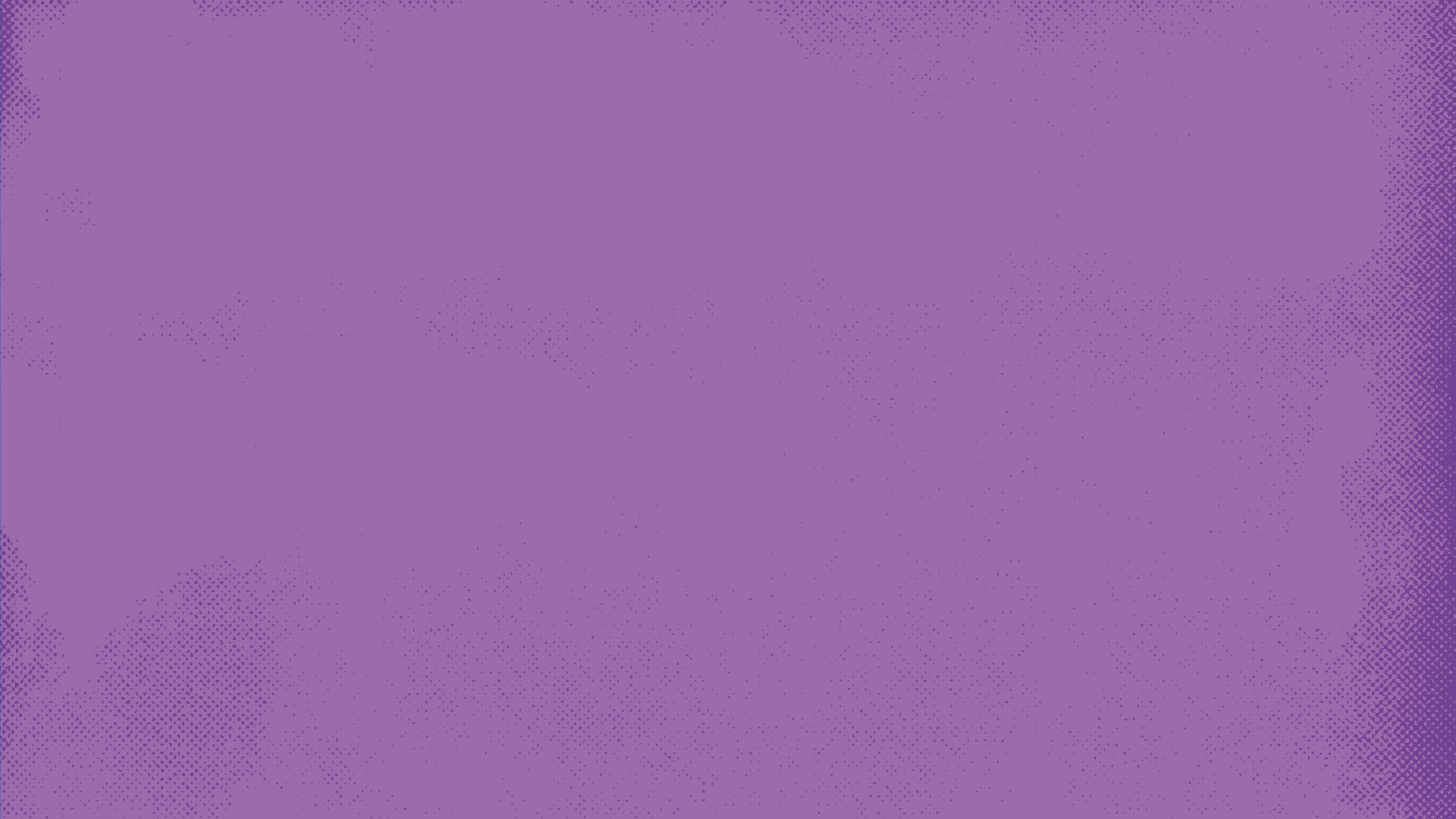 Paso a paso de la jornada de participación
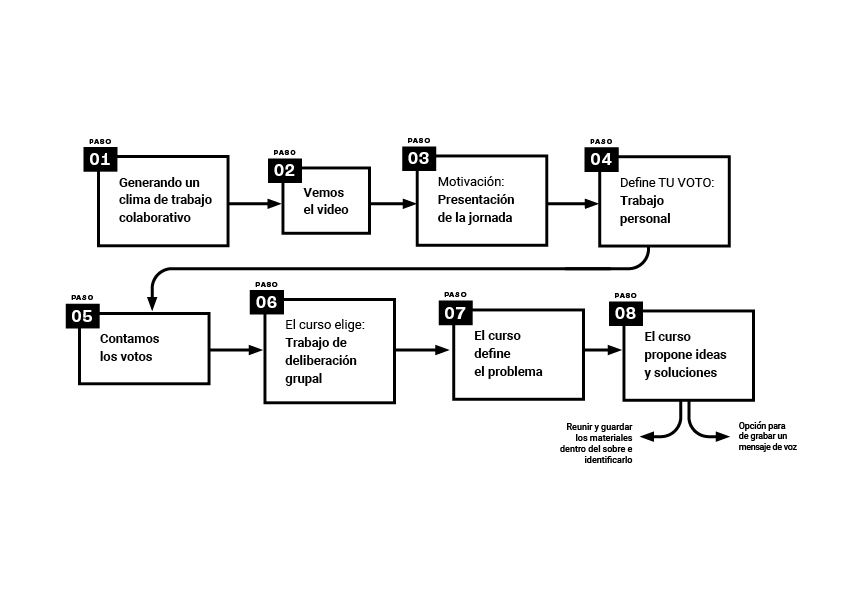 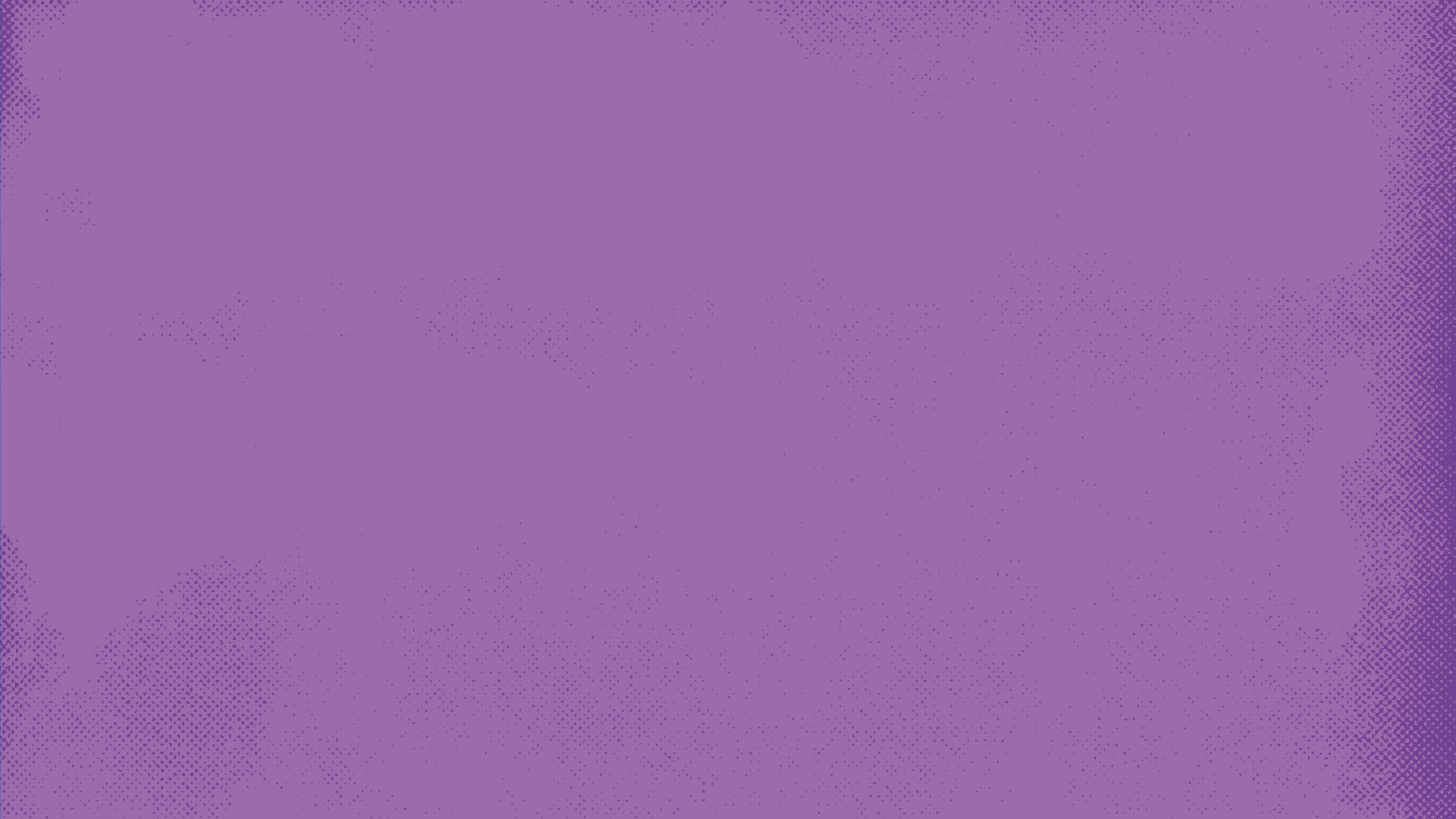 Mi voto
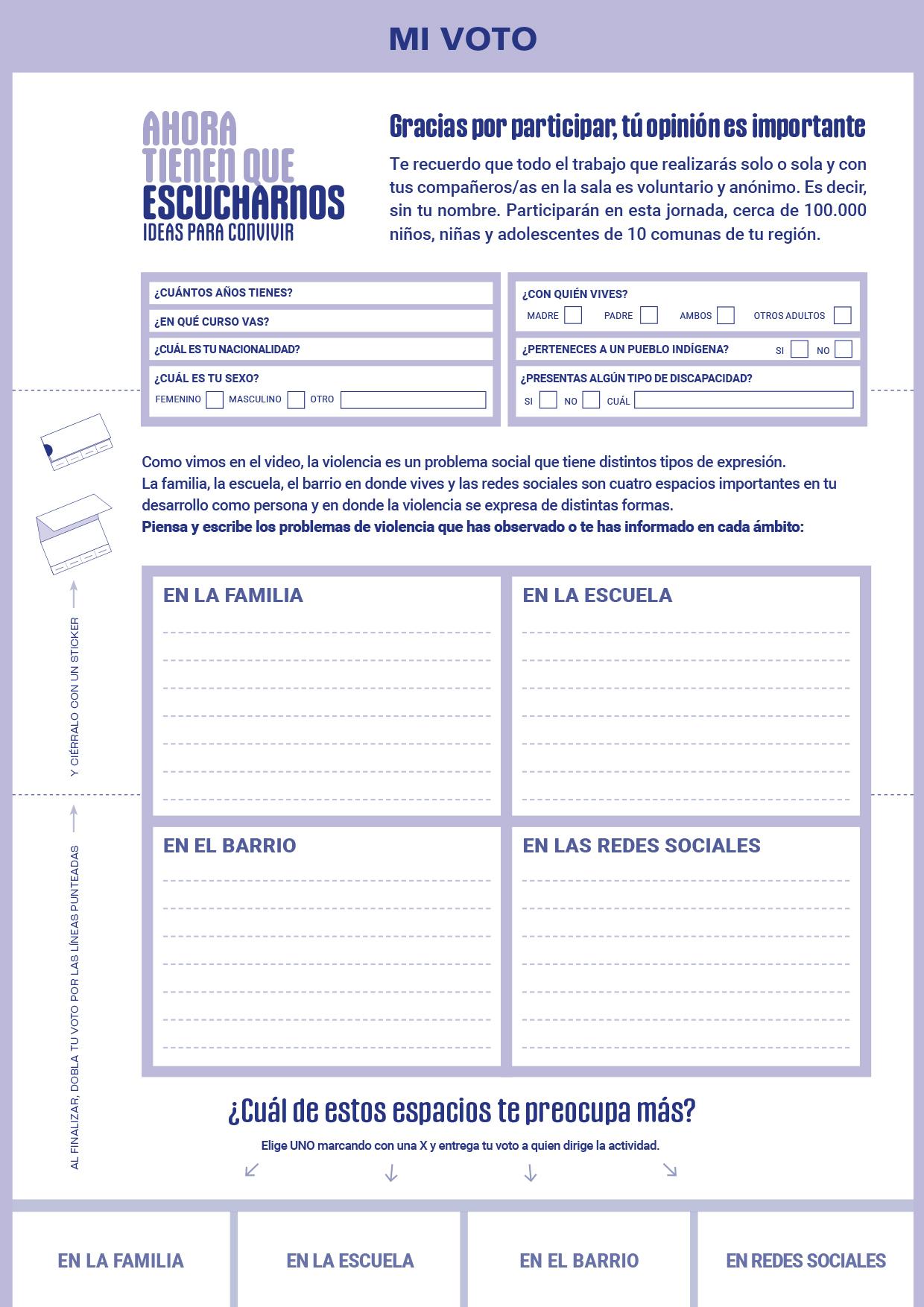 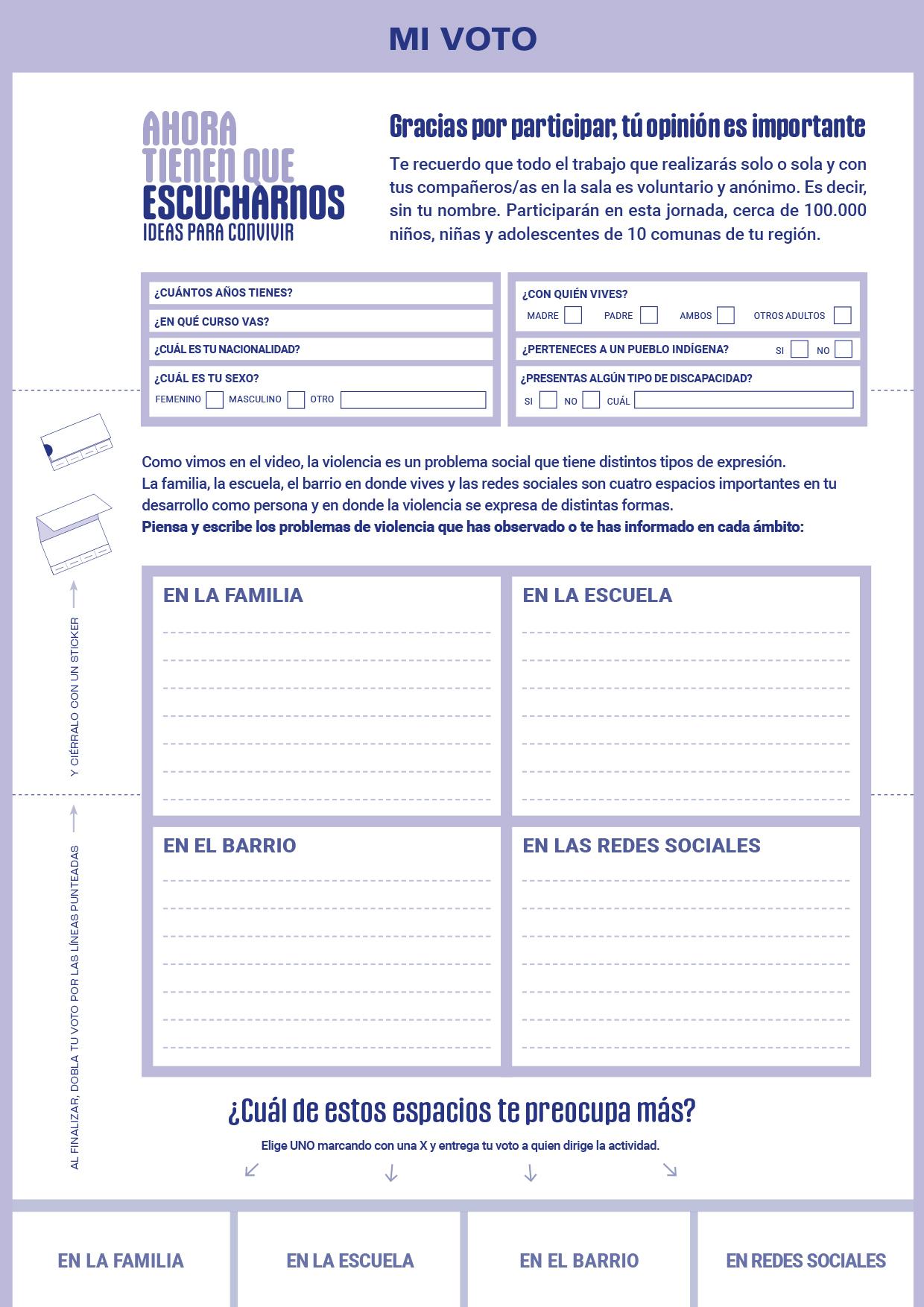 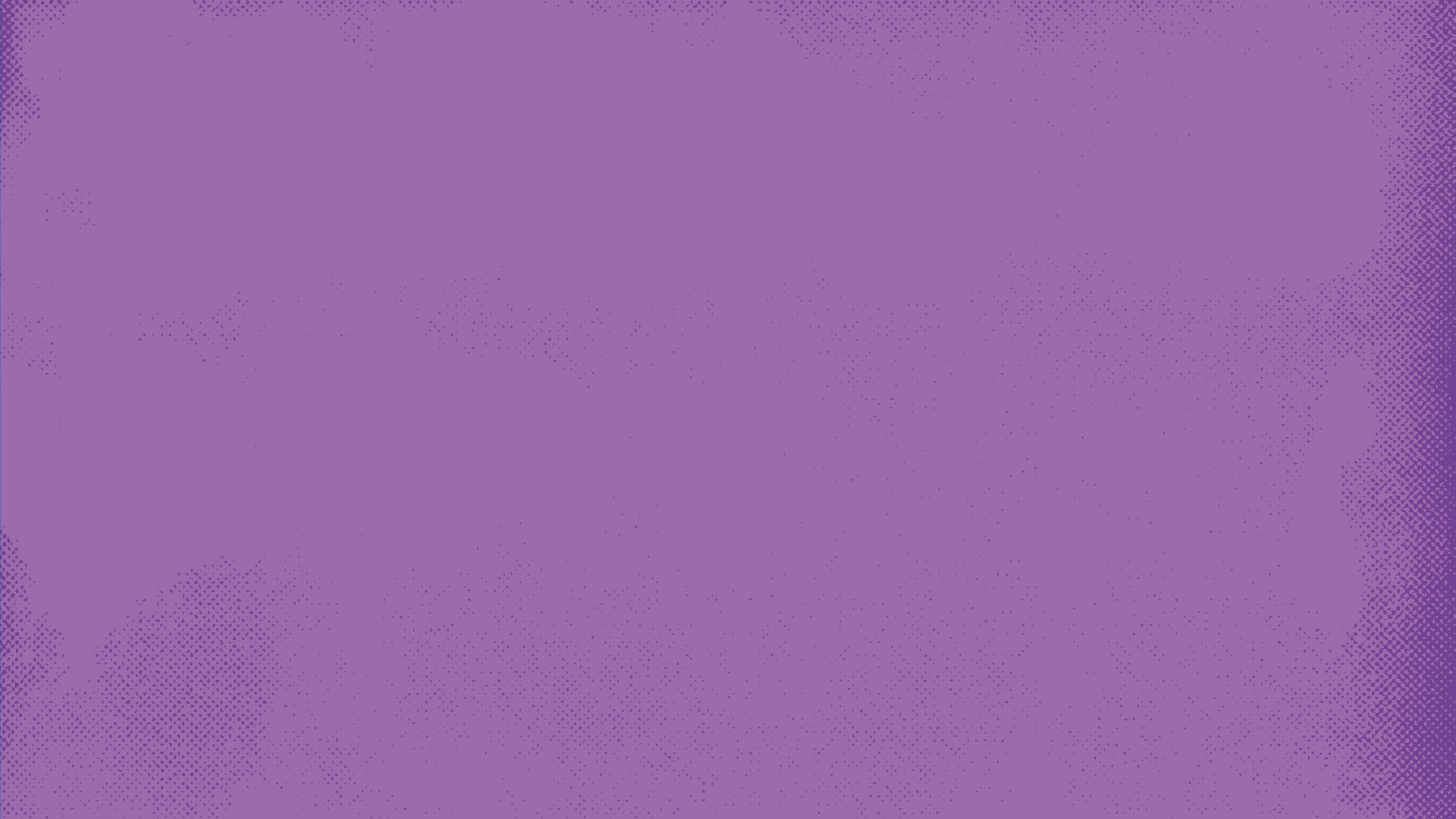 Afiche
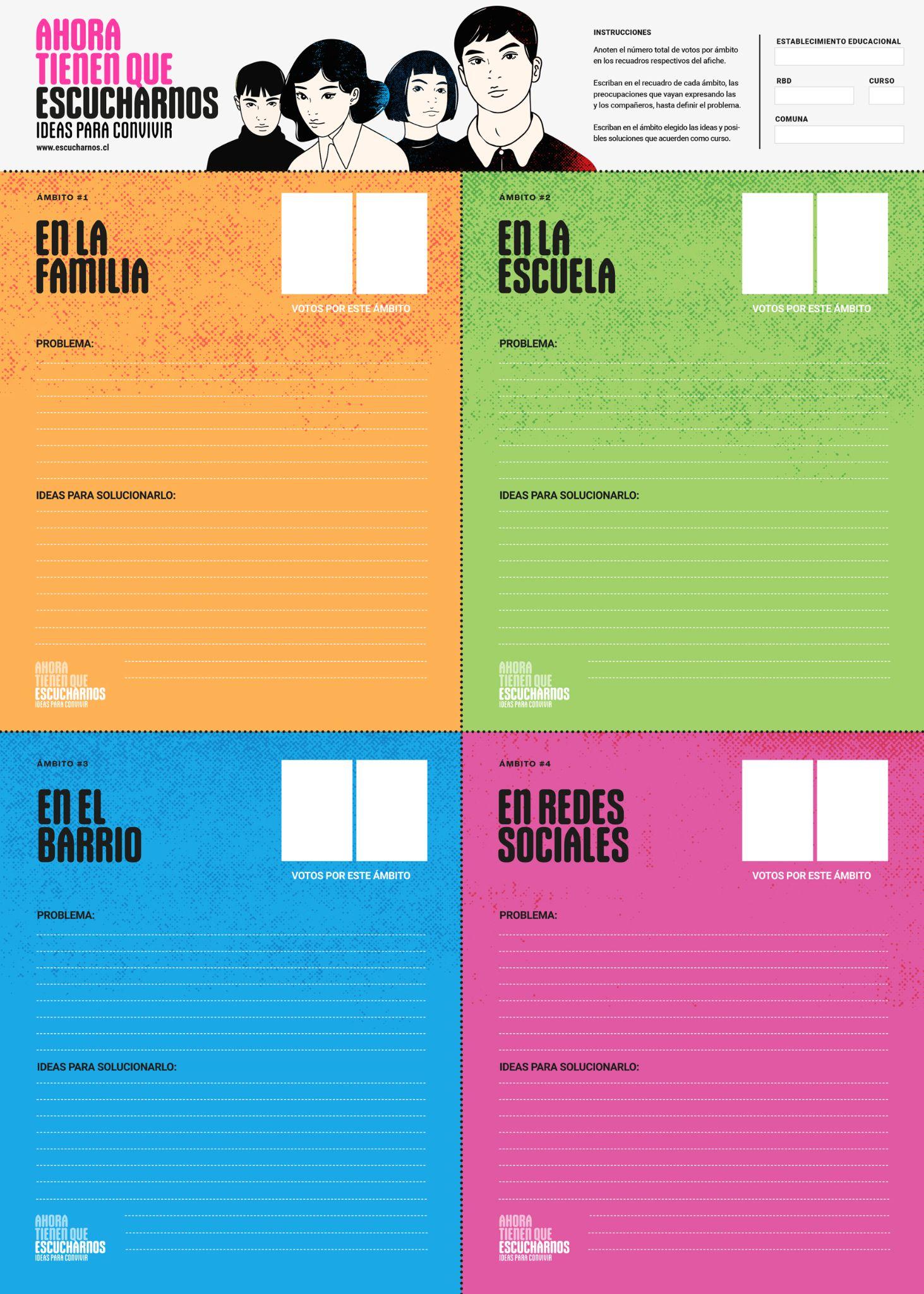 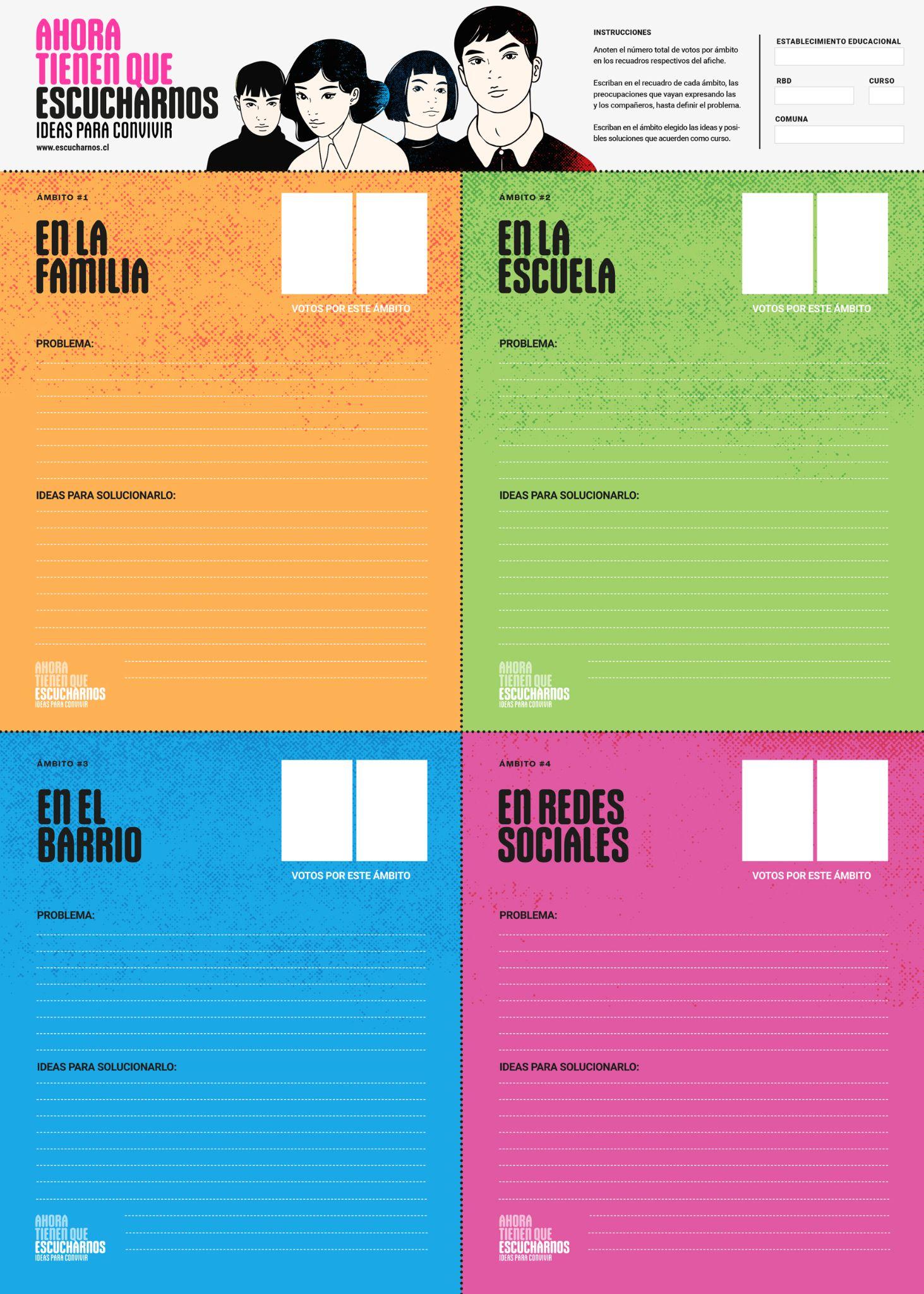 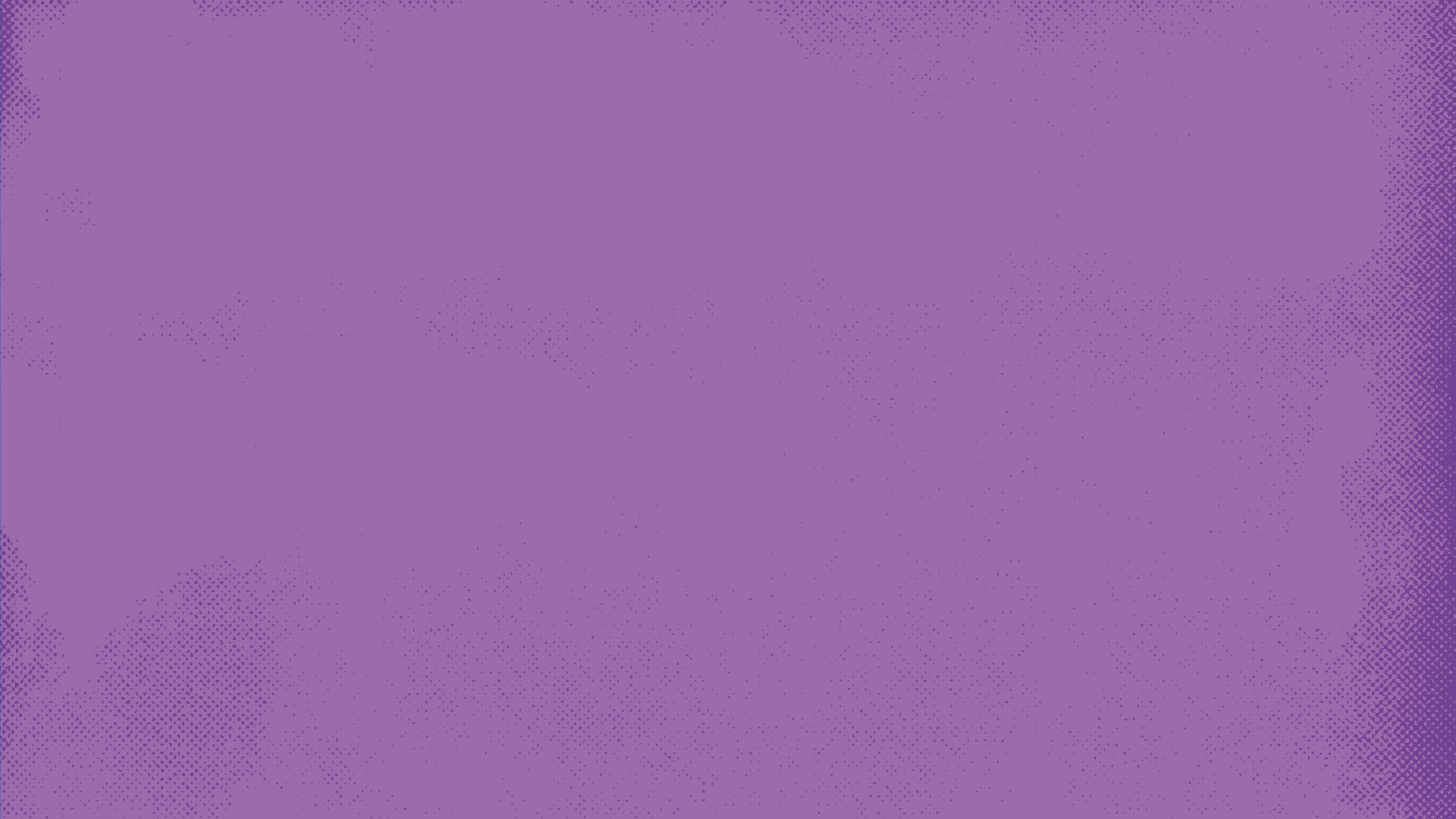 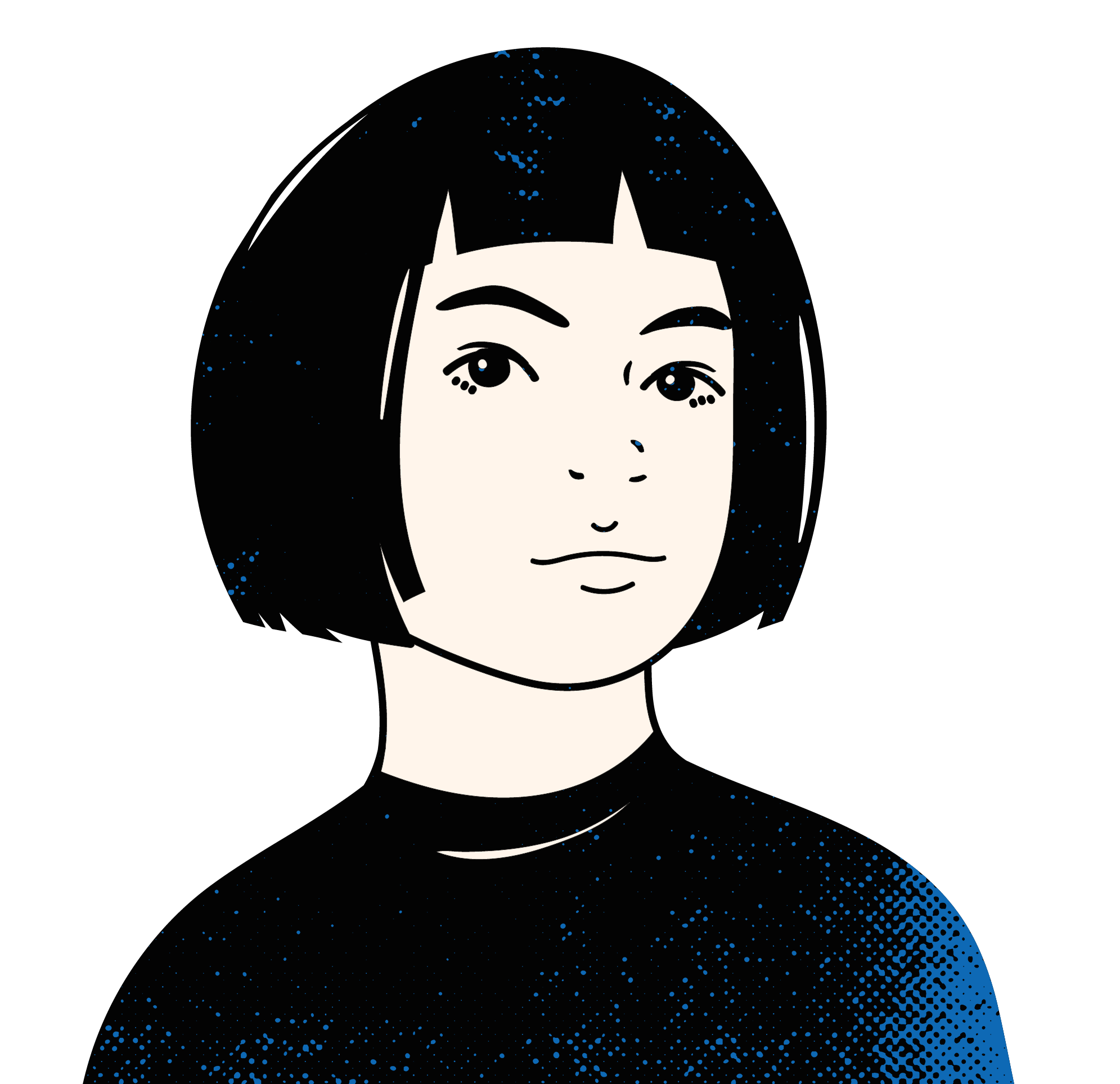 Los materiales que cada escuela recibirán son:

N° de votos acorde al N° de estudiantes participantes

Un afiche por curso participante

Dos stiker por estudiante

Un sobre para entregar el material producido por el curso.
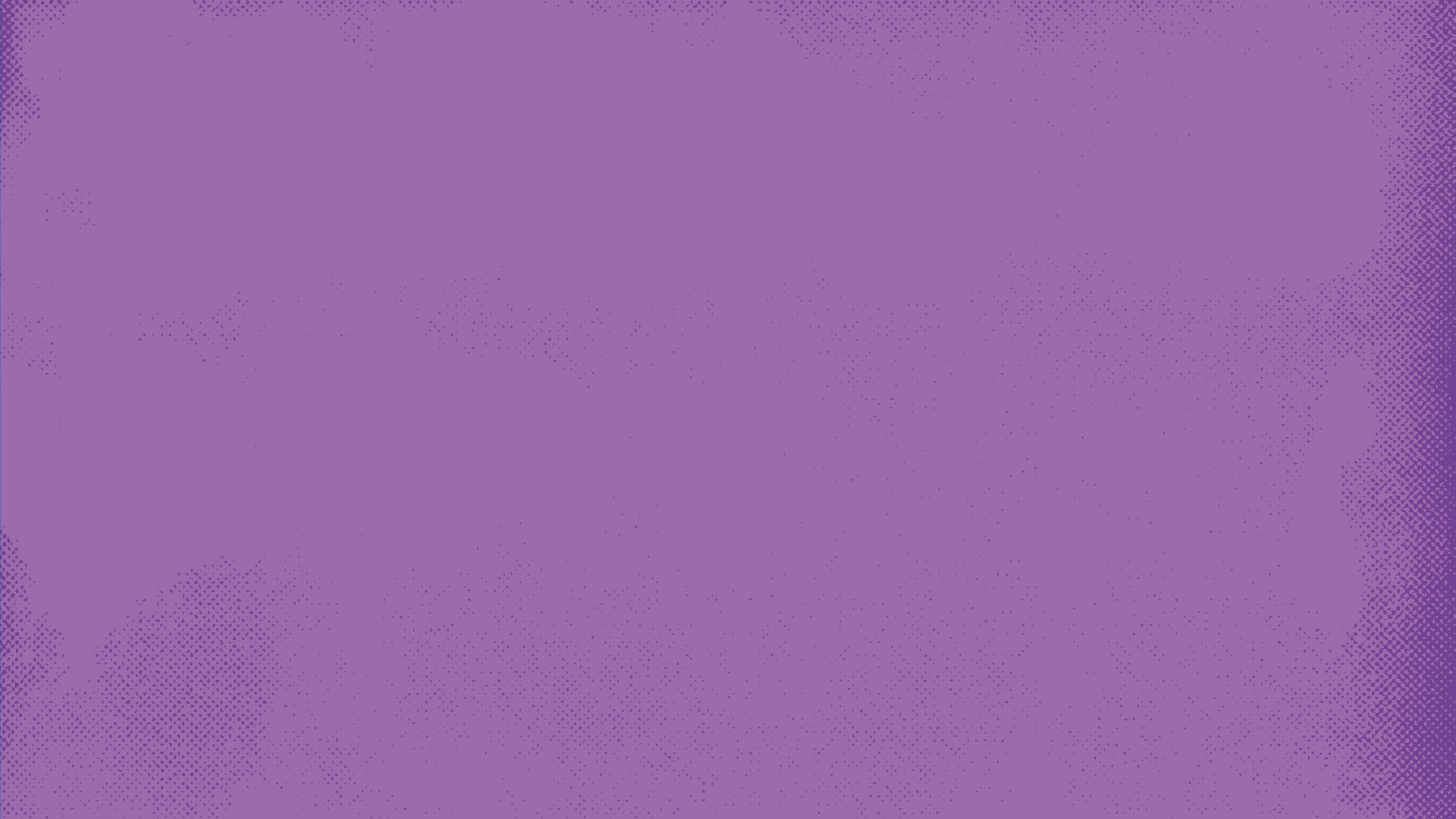 Desarrollo de capacitación en la metodología a coordinadores/as del proceso definidos por cada establecimiento educacional
Preparación de condiciones para la jornada
Capacitación
Disponibilidad de material orientado a sensibilizar a las comunidades educativas sobre la relevancia del proceso
Se sugiere la realización de actividades de sensibilización que favorezcan el involucramiento de las y los estudiantes
Motivación
Disponibilidad de página web sobre el proceso (http://www.escucharnos.cl/). Acceso a docentes a material de apoyo para las jornadas
Información
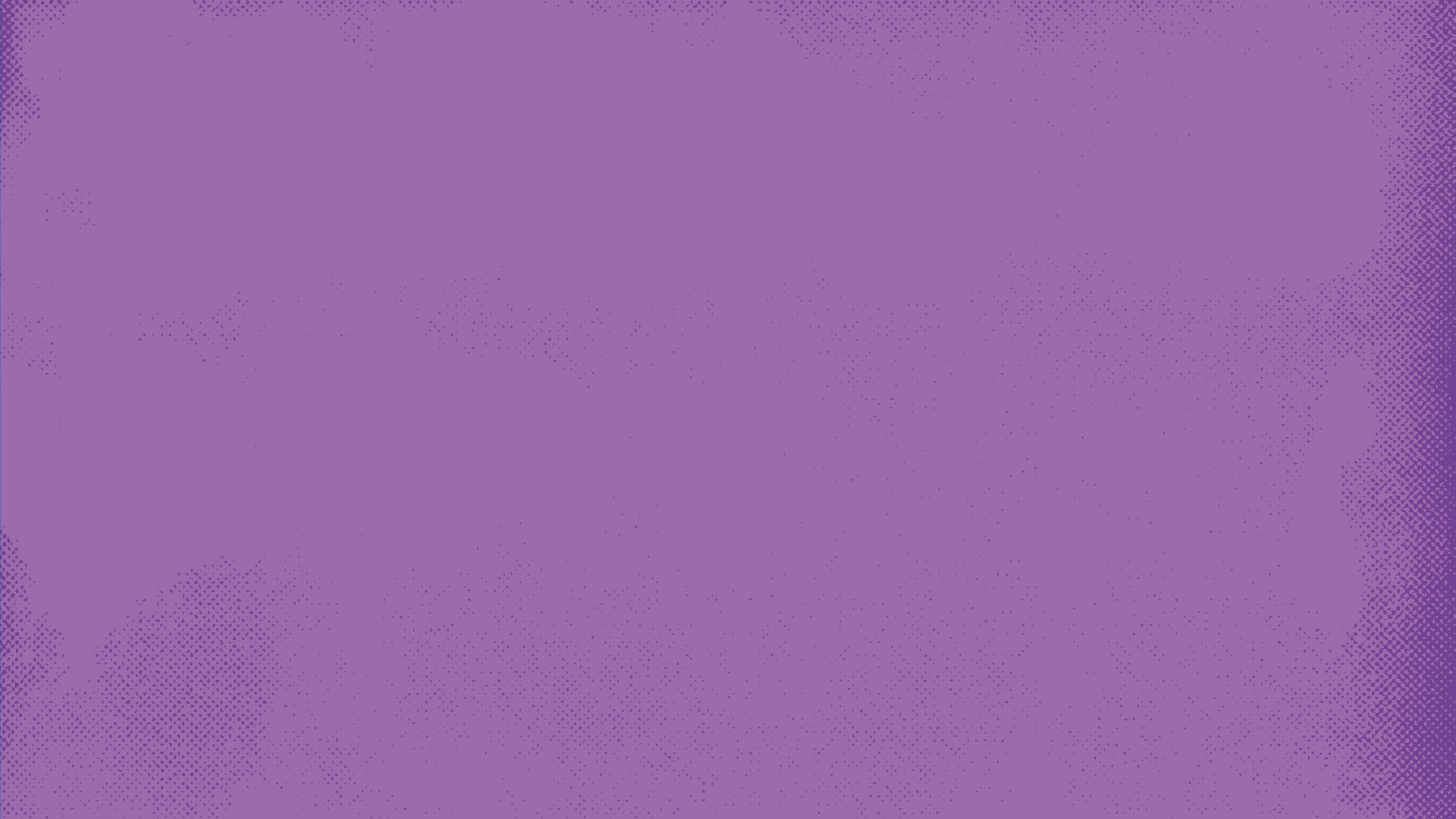 Realización de análisis cuantitativo y cualitativo de resultados
Devolución de resultados
Análisis
Encuentros comunales con actores clave para la discusión de resultados y propuestas
Devolución de resultados preliminares
Elaboración de informe final de resultados al Gobierno Regional con propuestas de acción diferenciadas territorialmente
Presentación de resultados finales
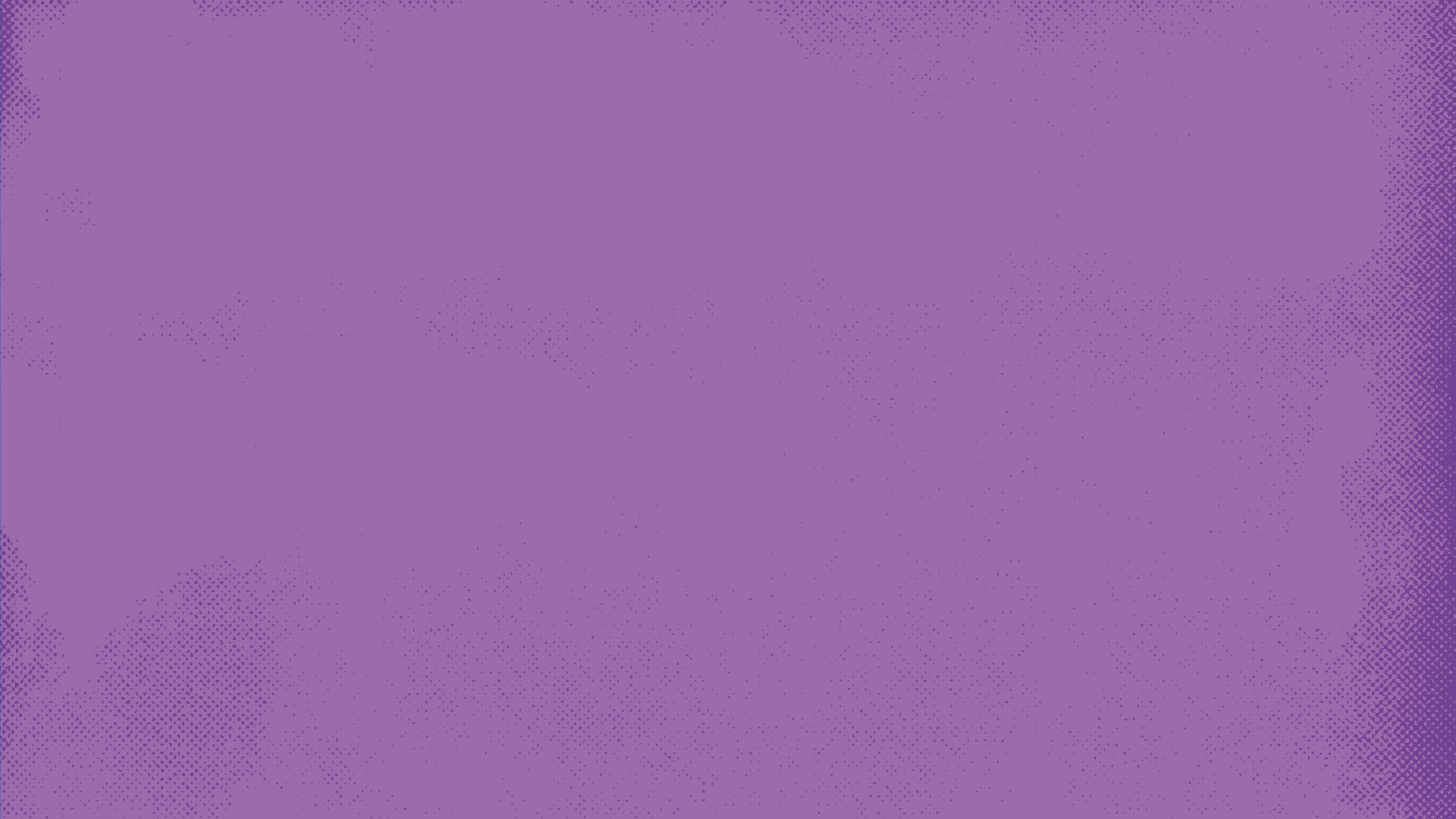 Capacitación On line sobre metodología de la jornada “Ahora tienen que escucharnos”
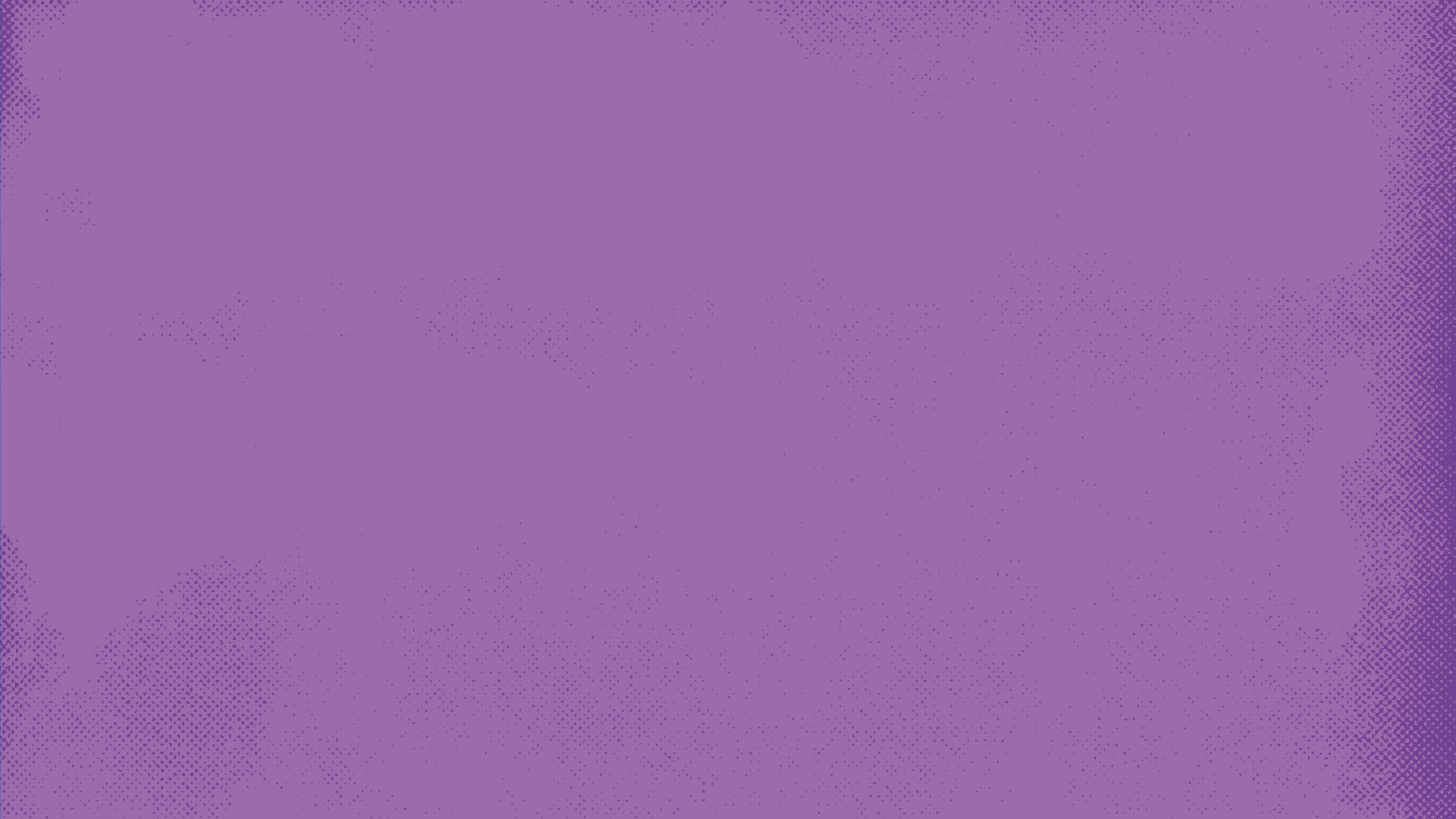 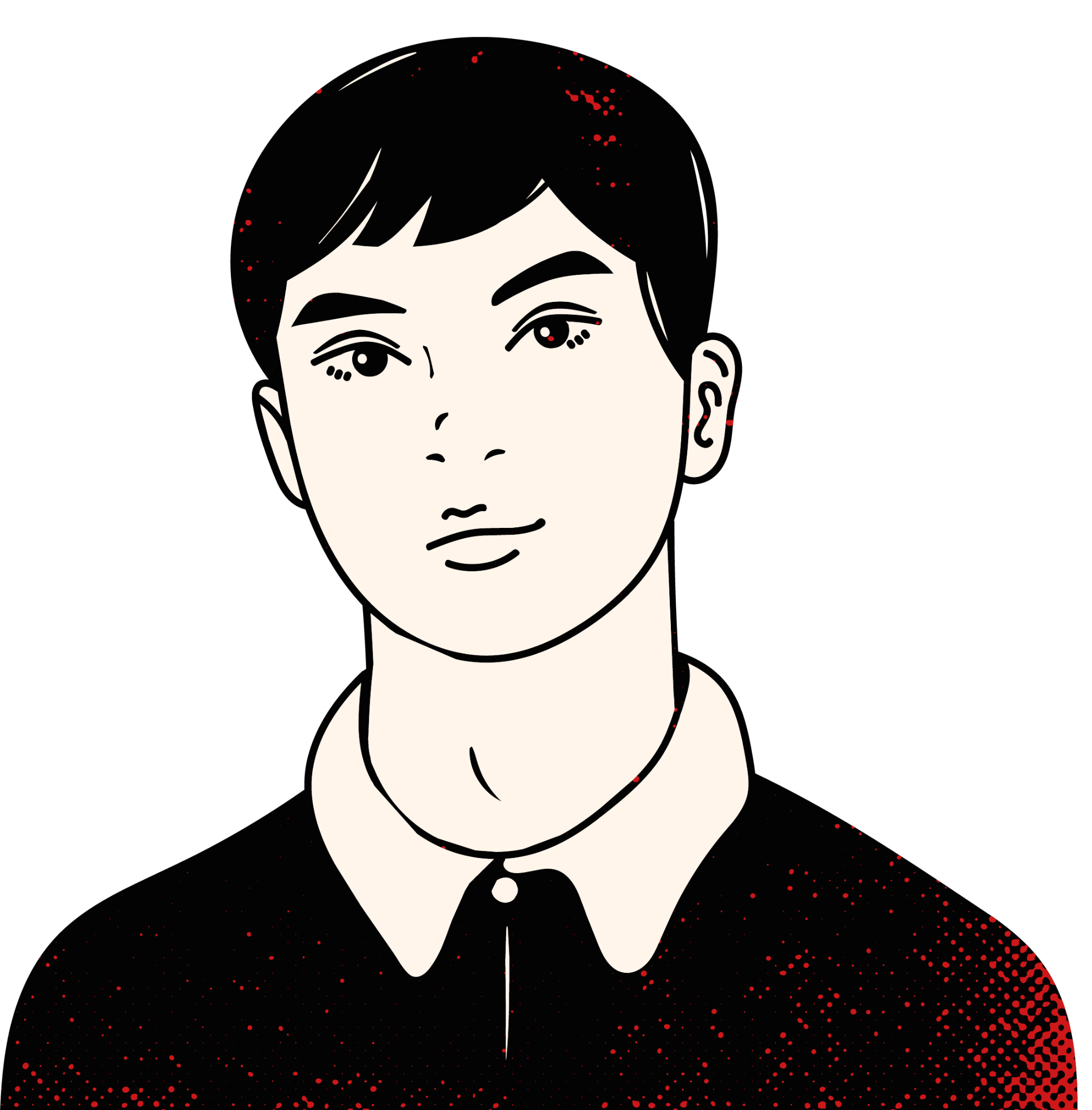 Le invitamos a registrar la participación de su establecimiento en:
www.escucharnos.cl/inscripcion
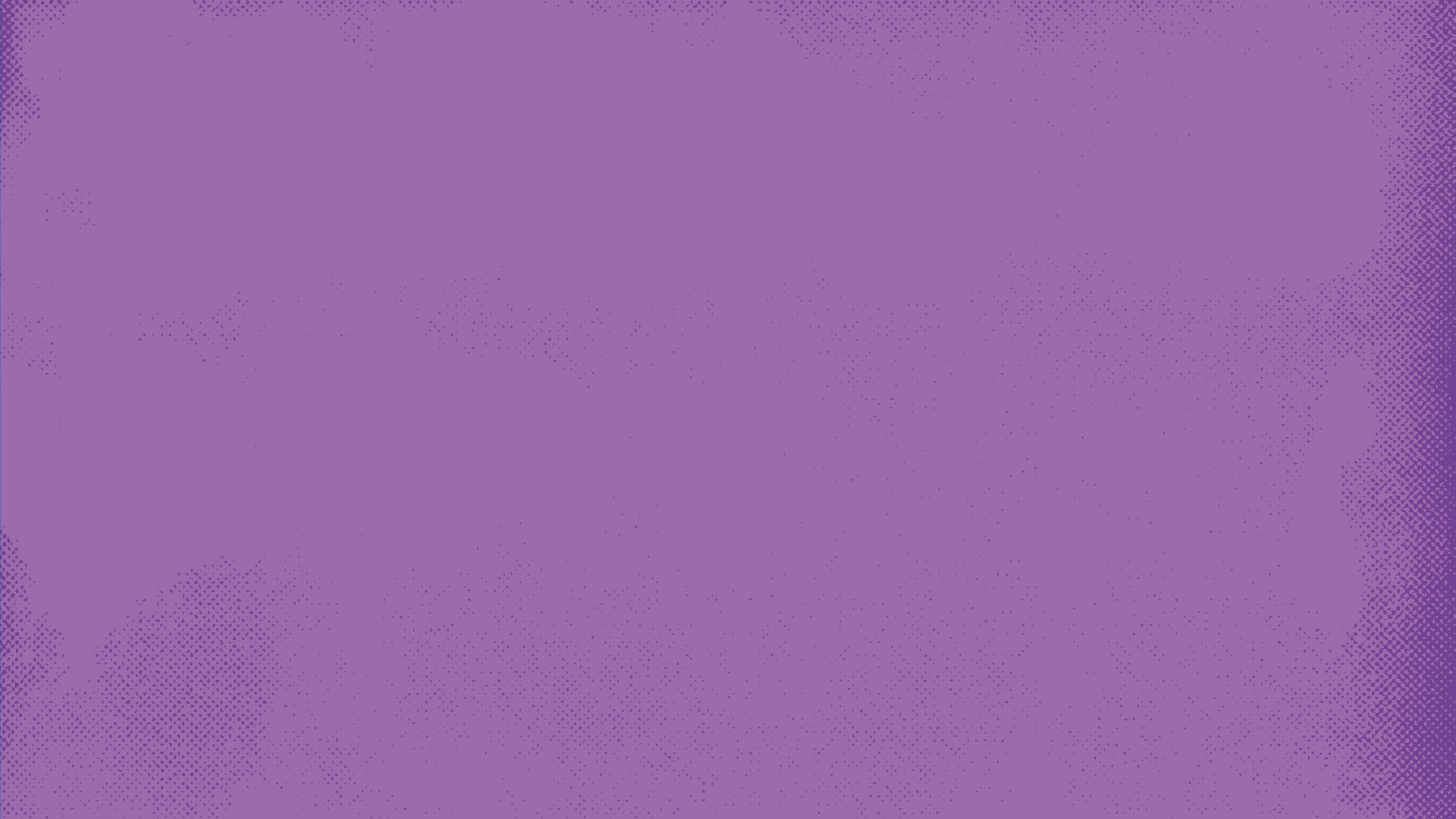 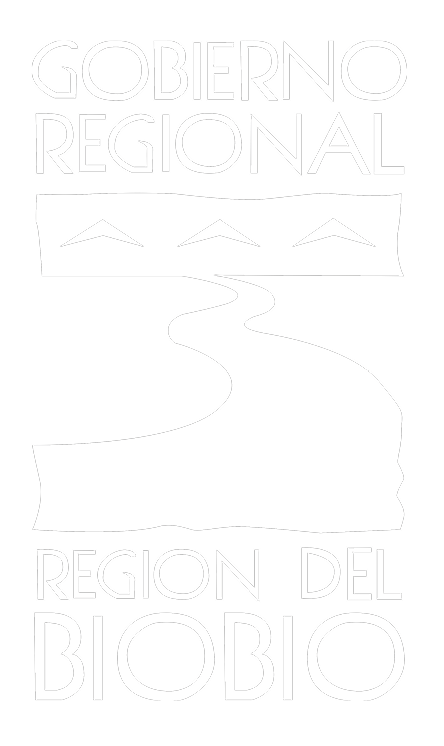 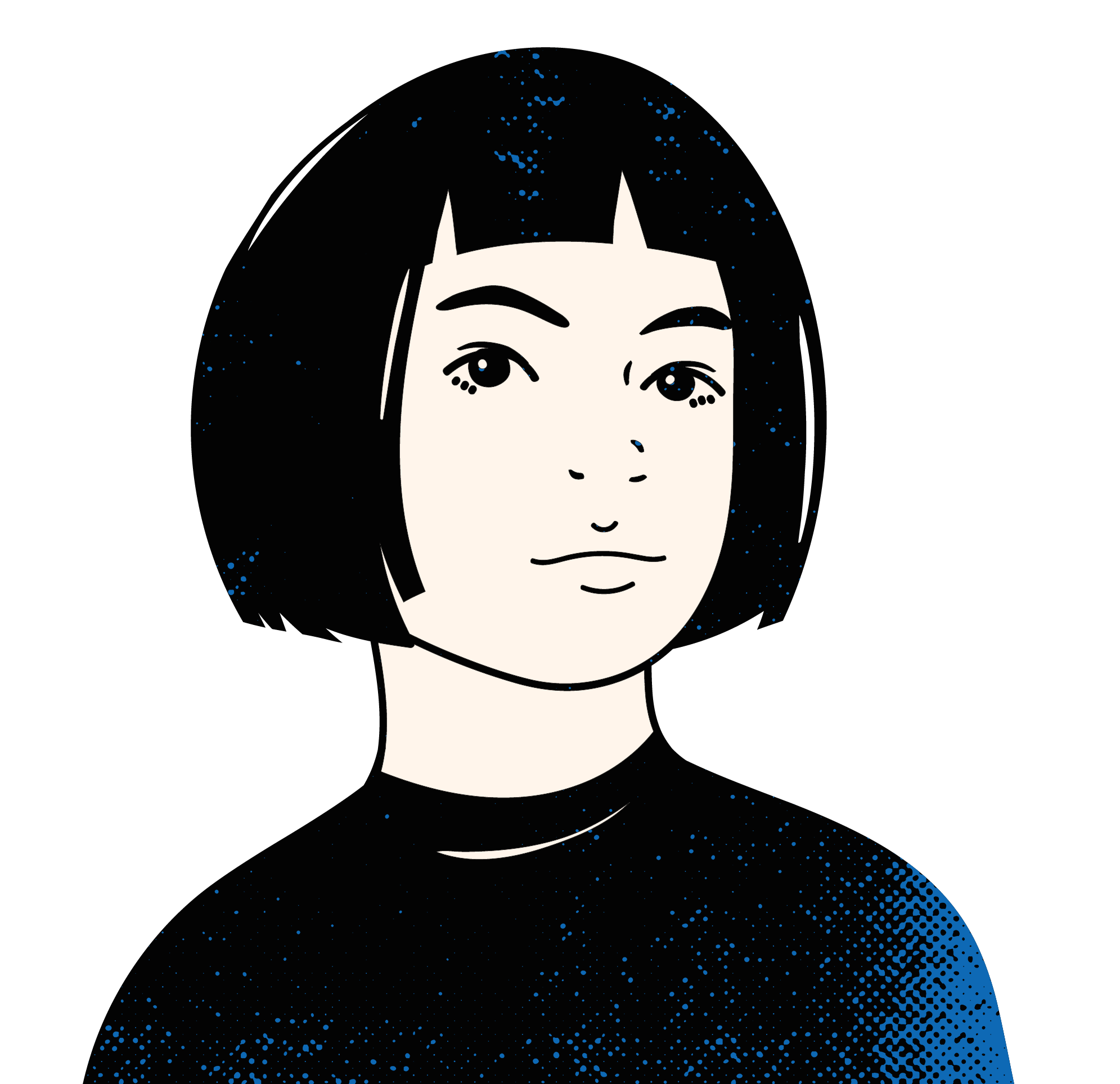 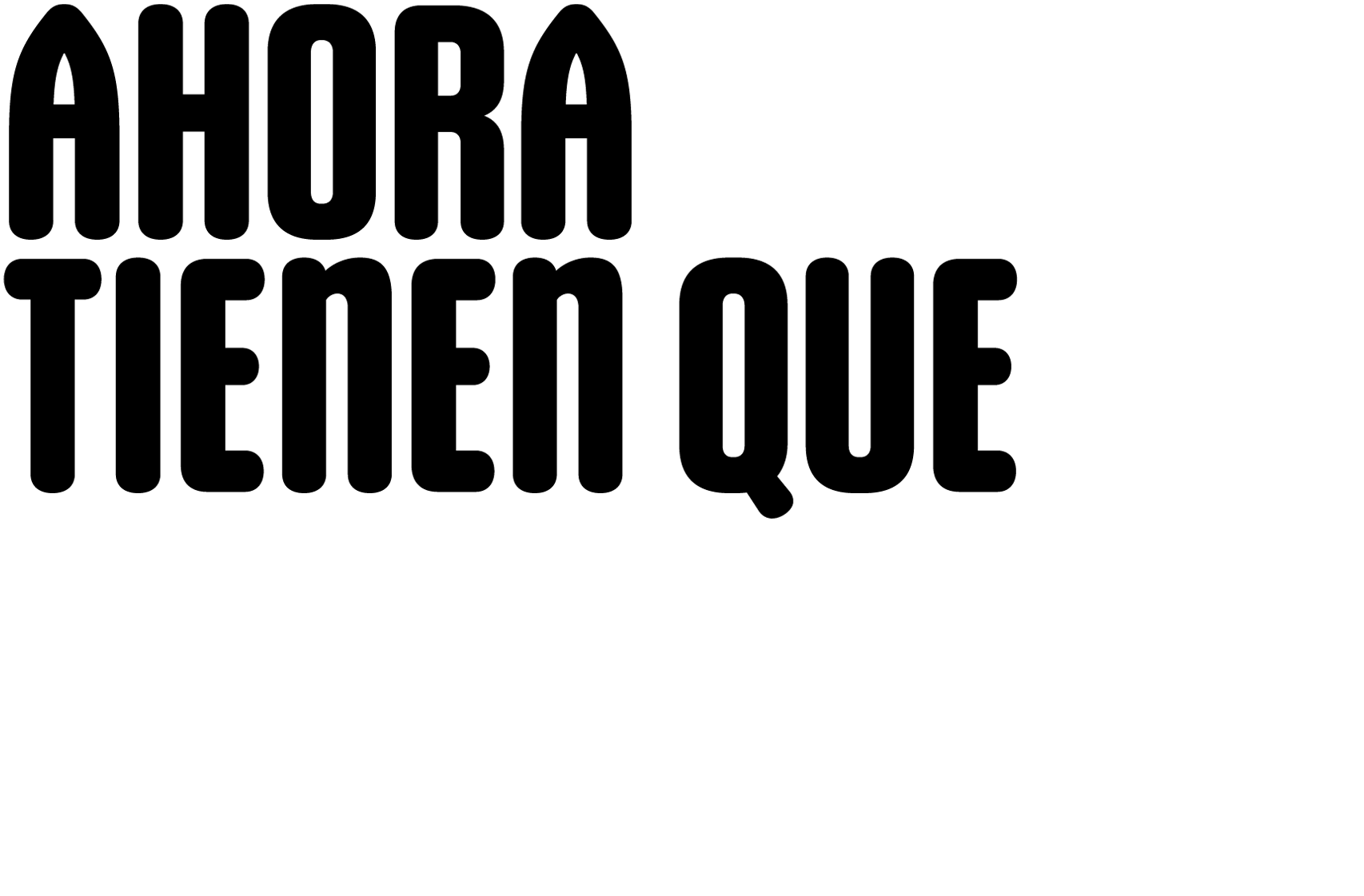 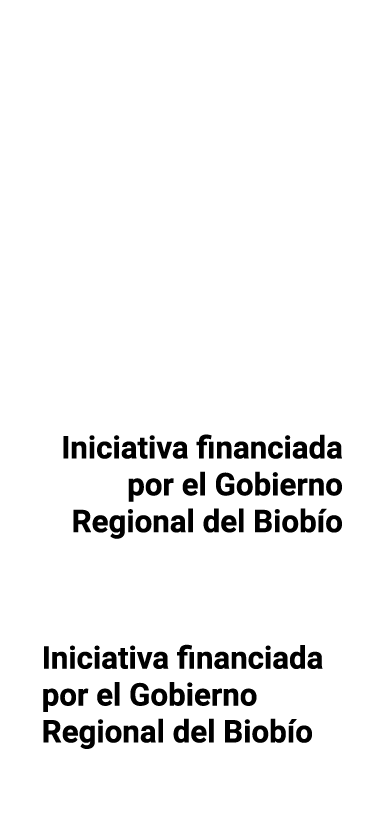 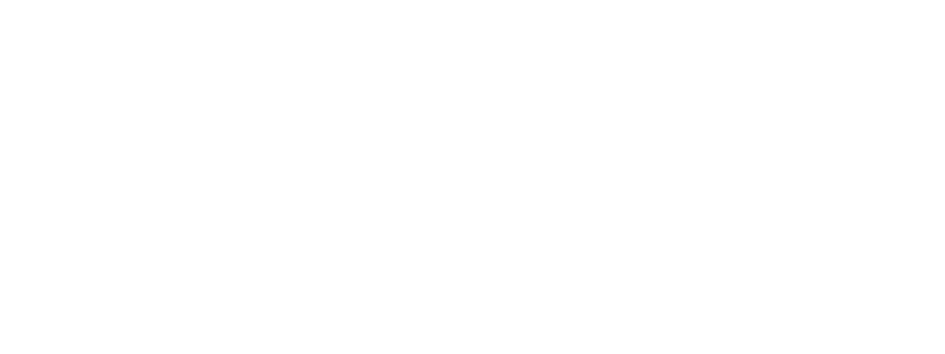 WWW.ESCUCHARNOS.CL